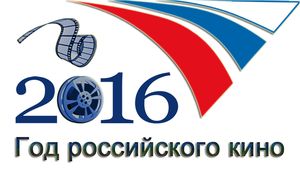 «БОЛЬШАЯ ПЕРЕМЕНА»
ОСТАНОВИСЬ МГНОВЕНЬЕ…
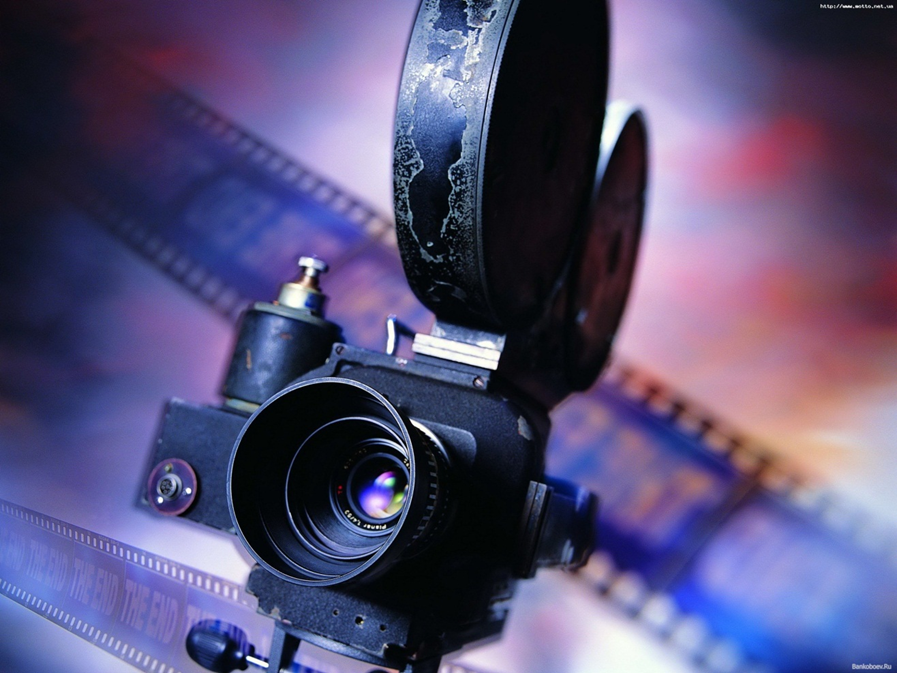 19.03.2016
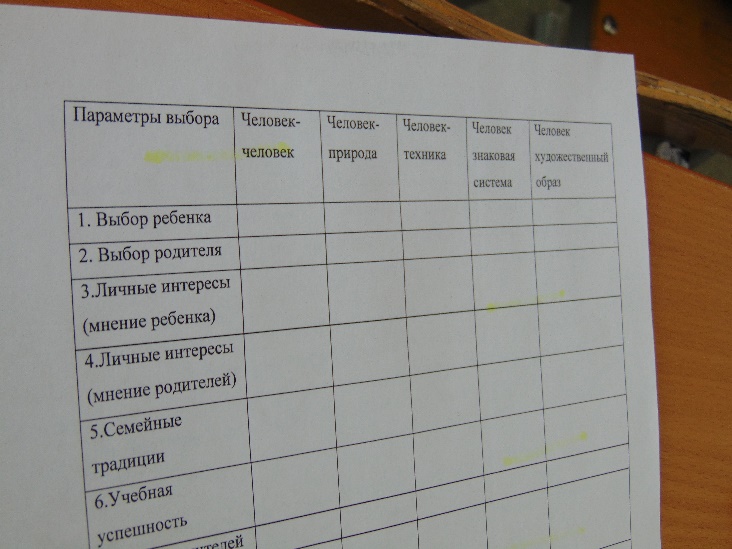 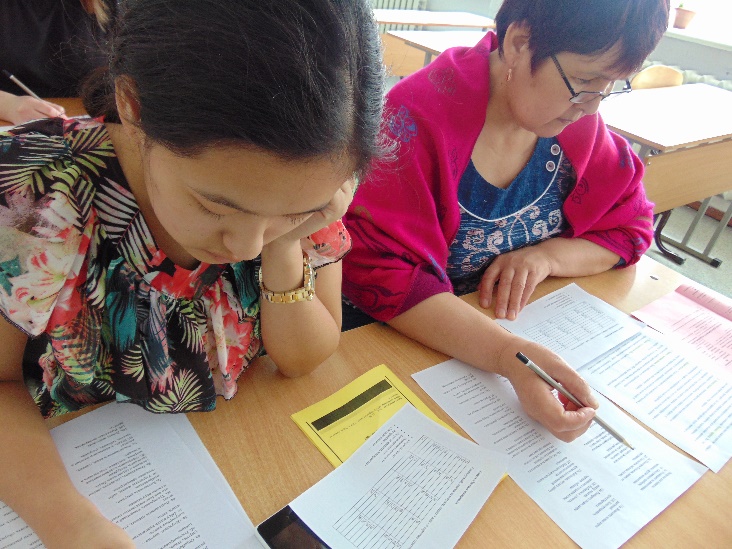 КЛАССНЫЙ ЧАС 
«Твой правильный выбор»
Директор школы Болтунов Н.Е.
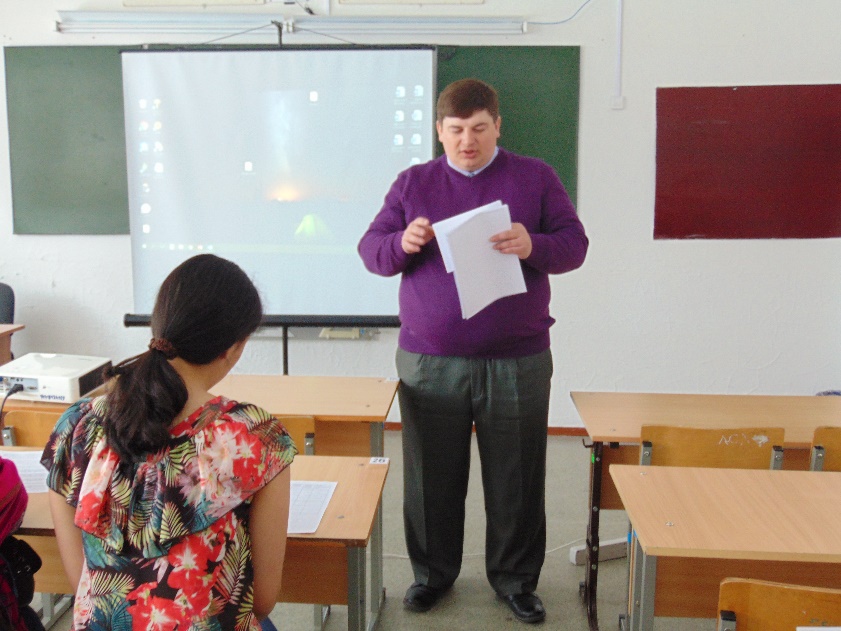 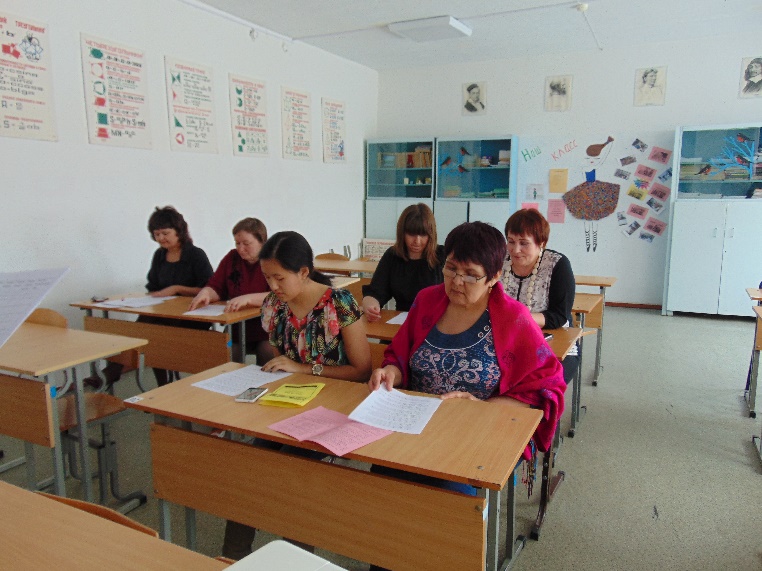 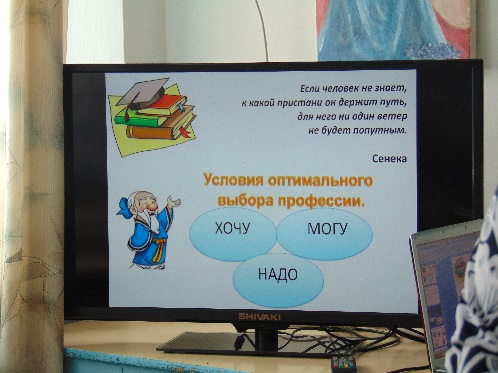 КЛАССНЫЙ ЧАС 
«Сделай правильный выбор!»
Бервицкая О.А.
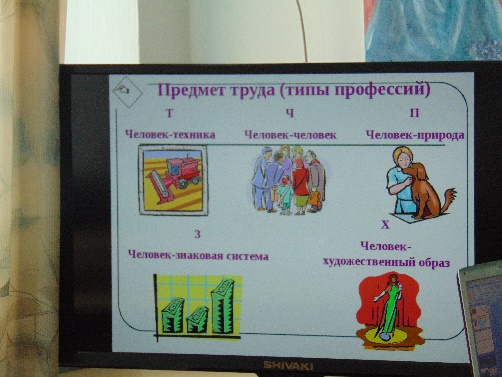 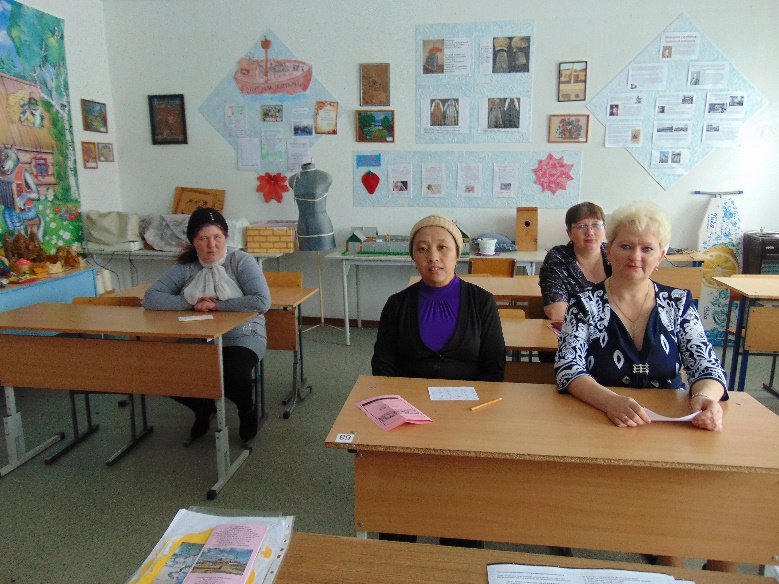 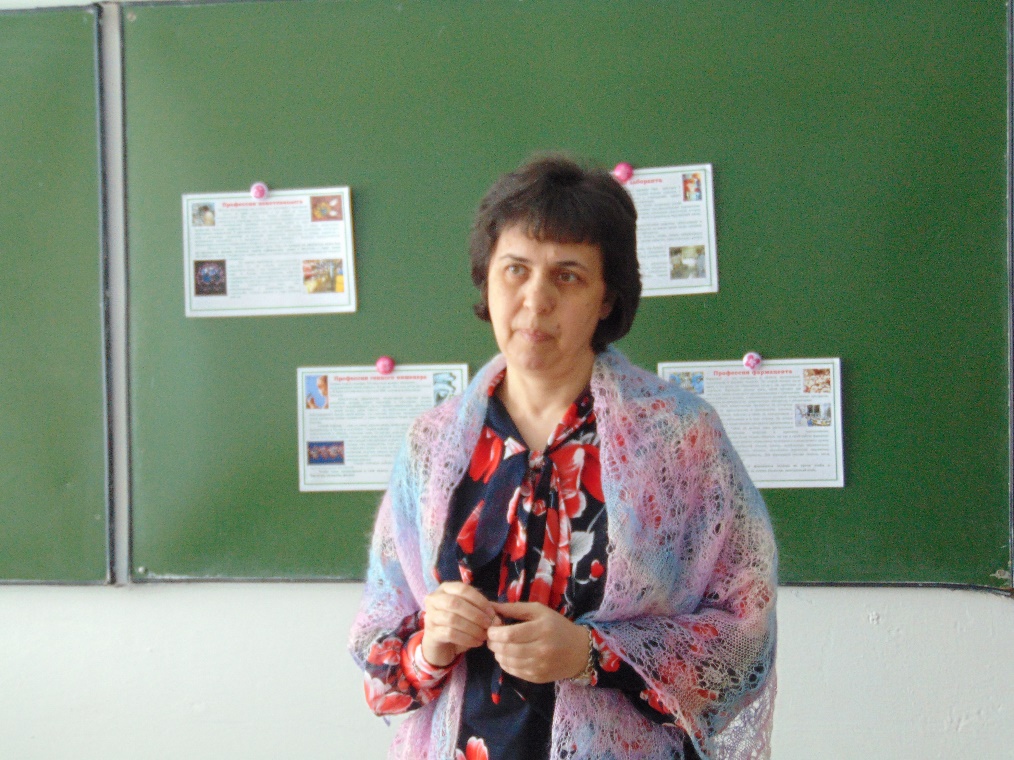 КЛАССНЫЙ ЧАС 
«Моя будущая профессия»
Фадеев И.О.
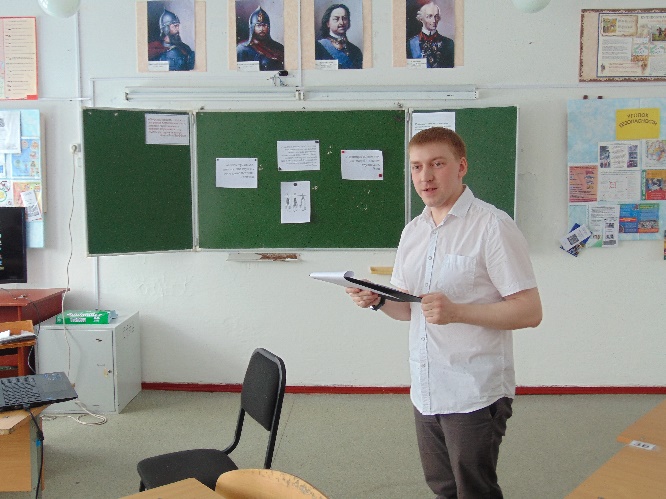 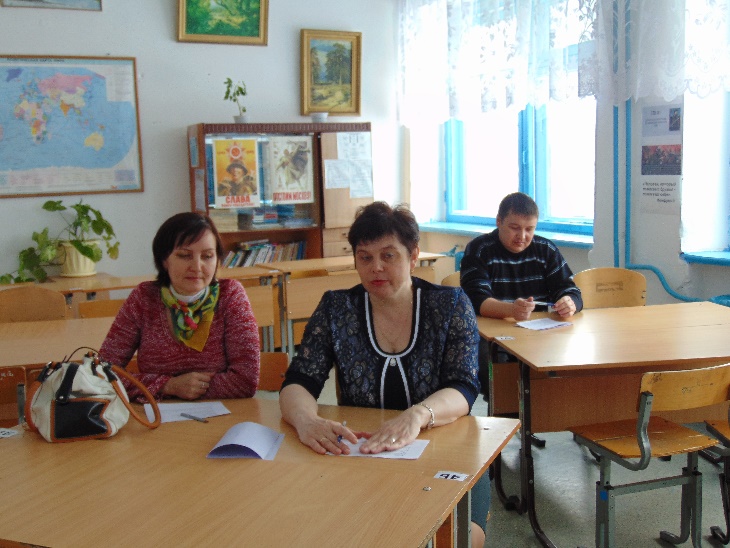 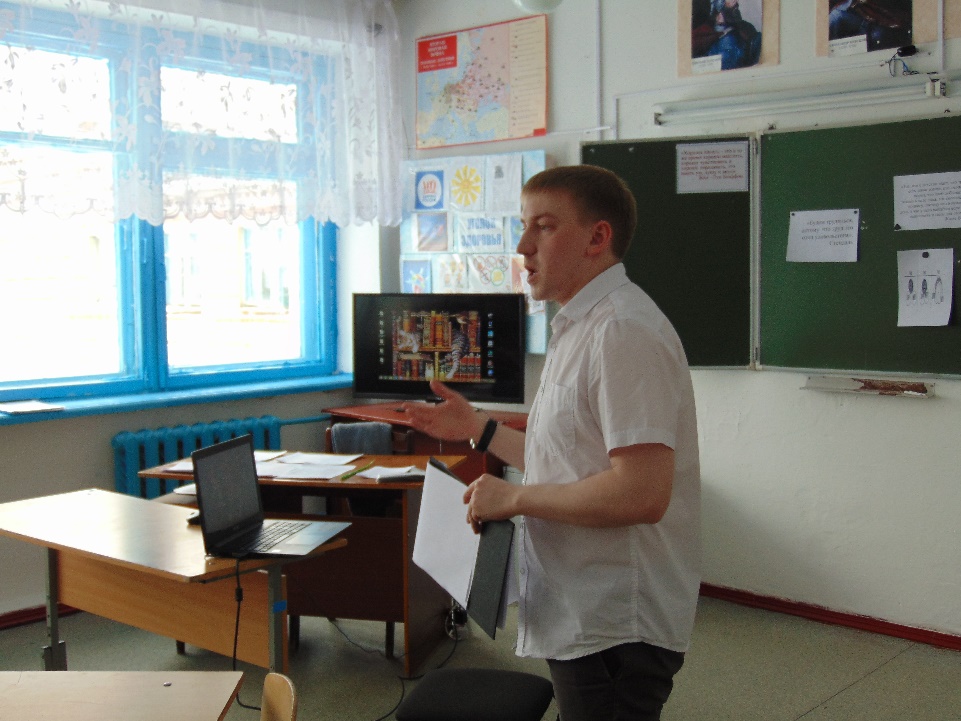 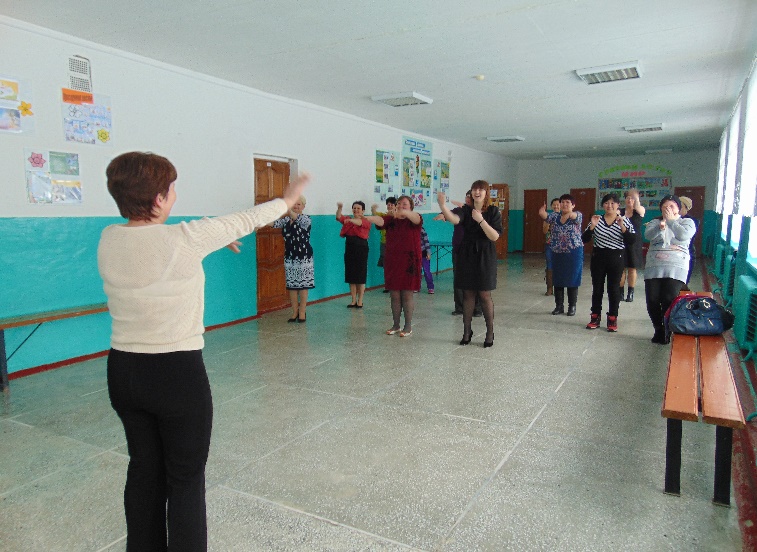 Хорошее настроение придала динамическая пауза, которую провела Бабенко Л.Г.
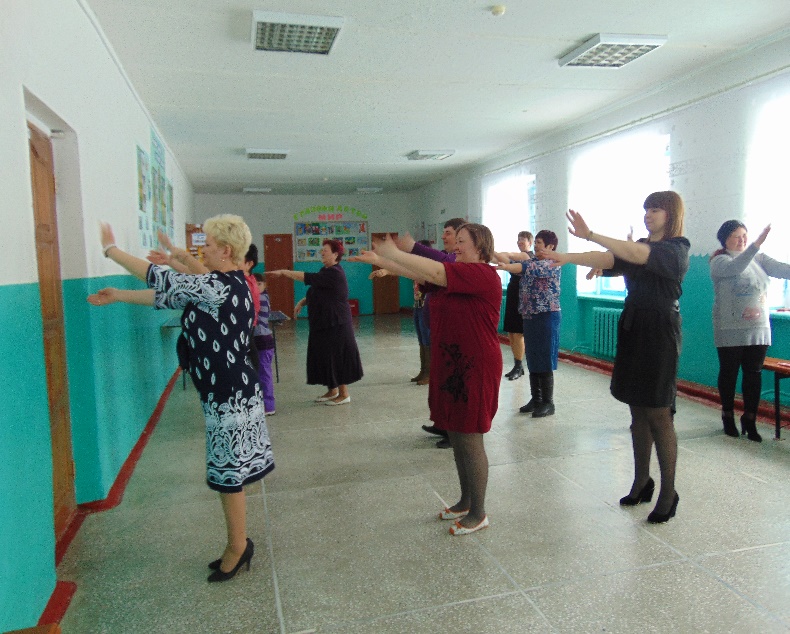 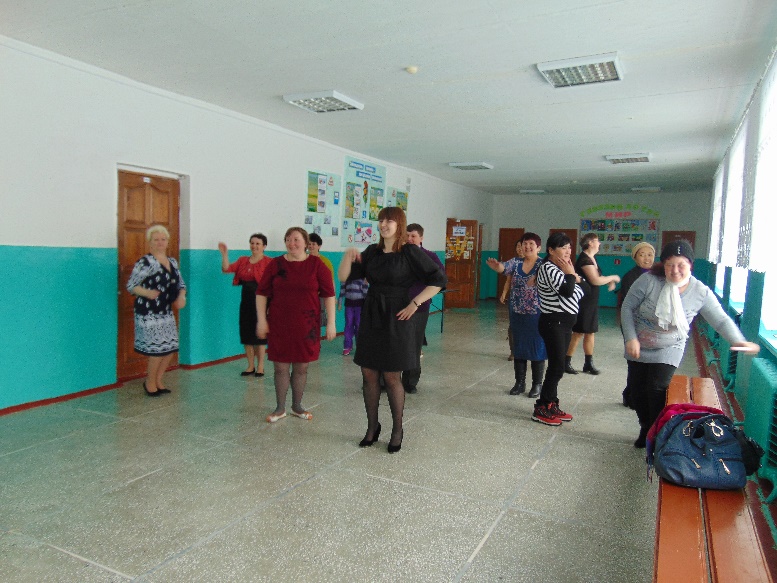 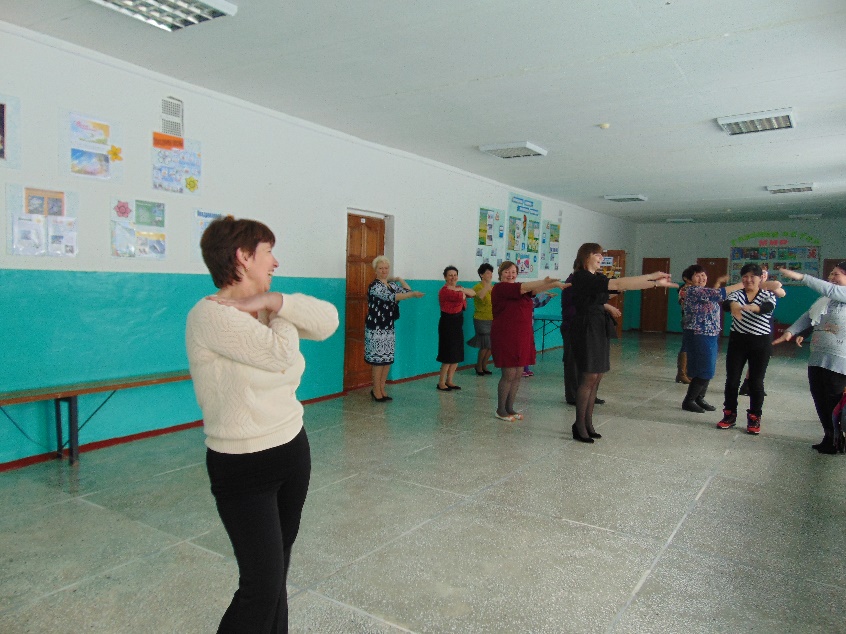 Стоп-кадр
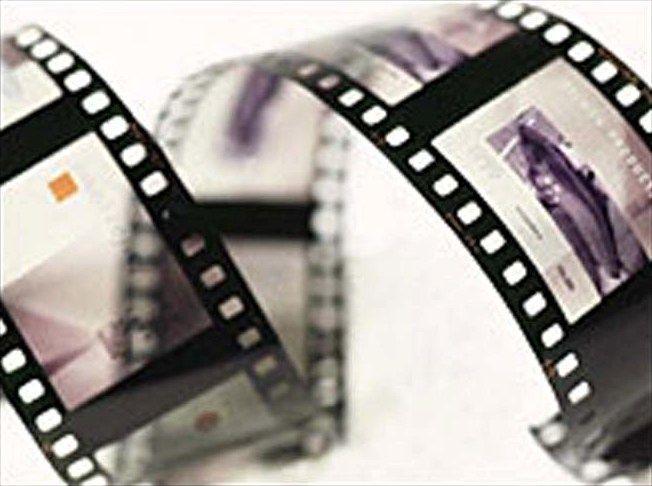 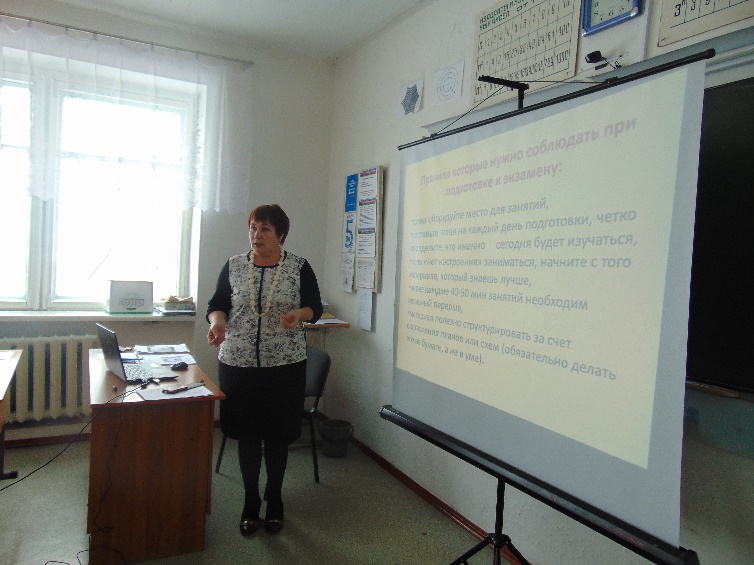 МАСТЕР_КЛАСС
«ГИА – это не страшно»
«Как подготовиться дома к сдаче экзамена»
Зам.директора Телегина Е.Я.
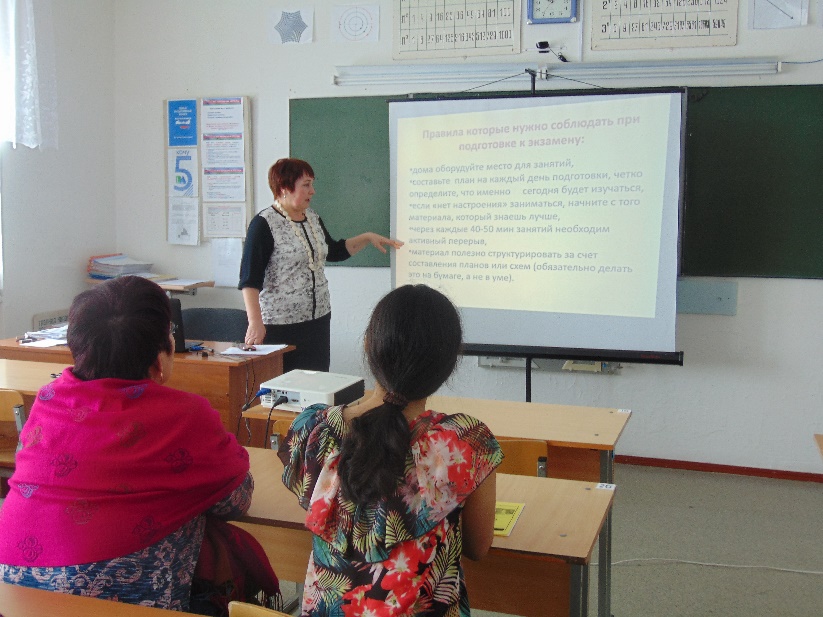 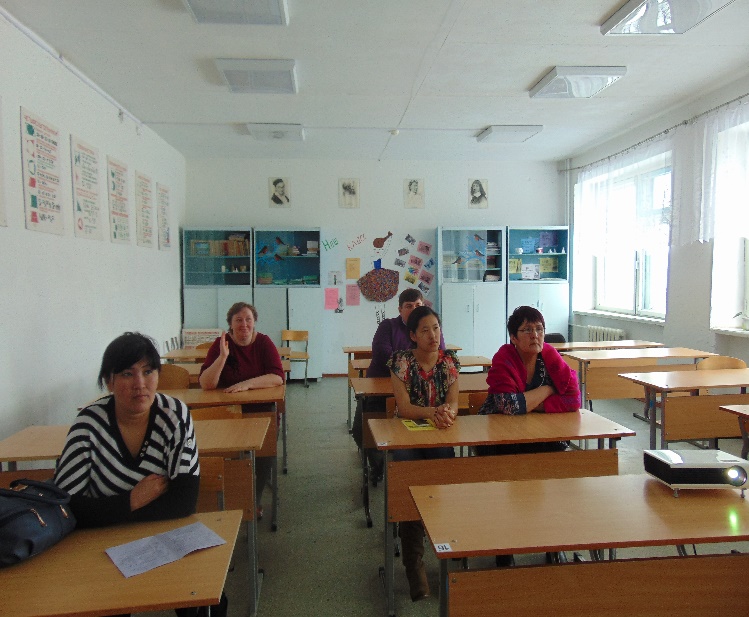 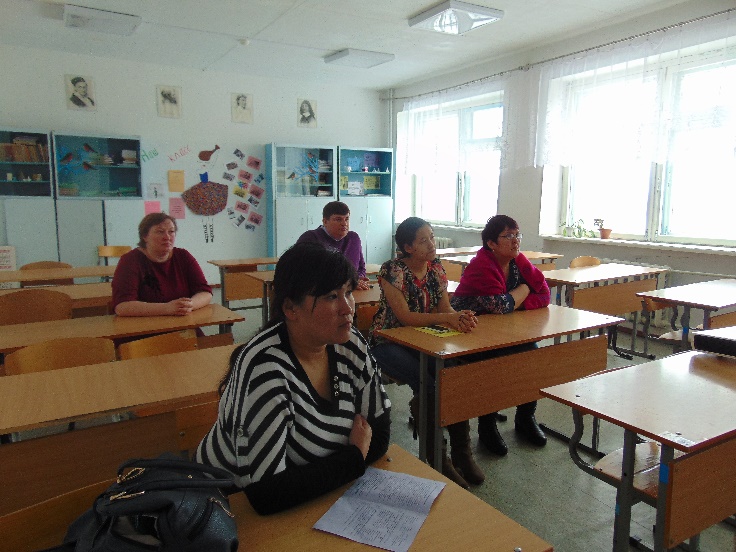 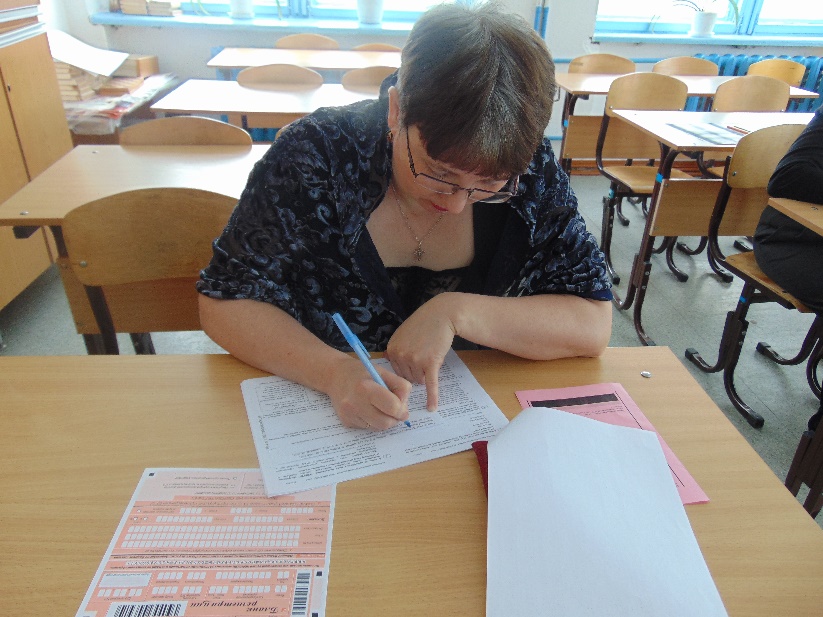 МАСТЕР_КЛАСС
«ГИА – это не страшно»
Урок-консультация по русскому языку
Лушкова А.Р.
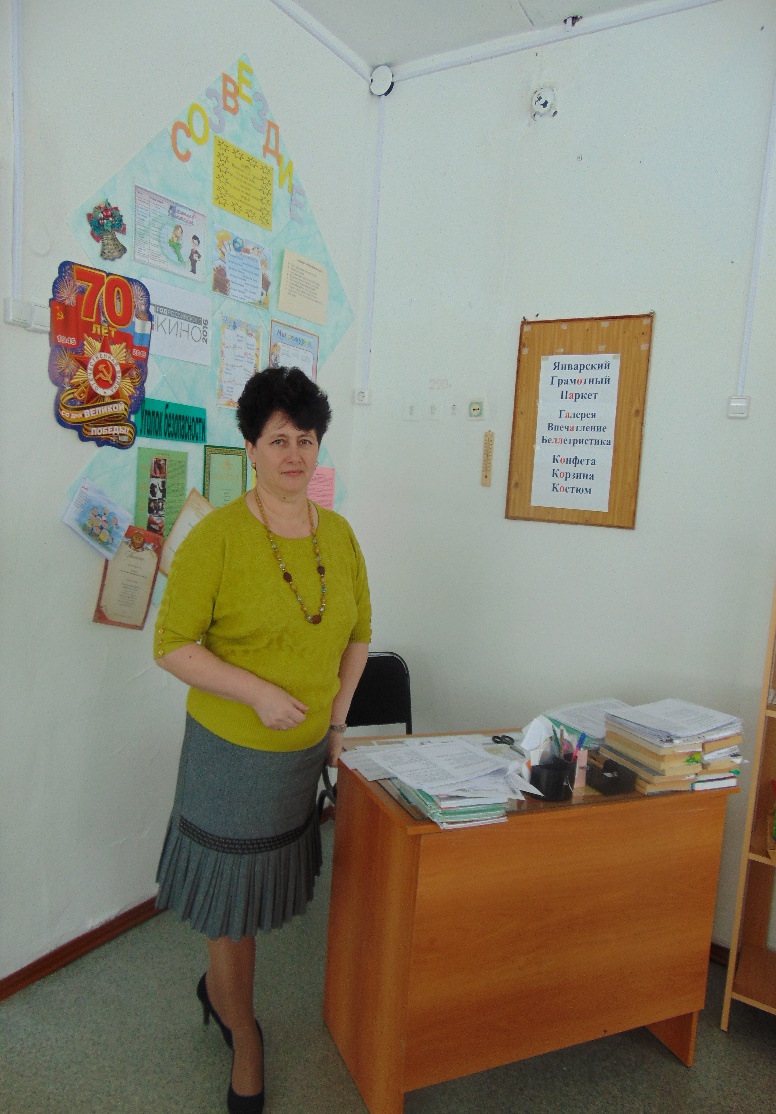 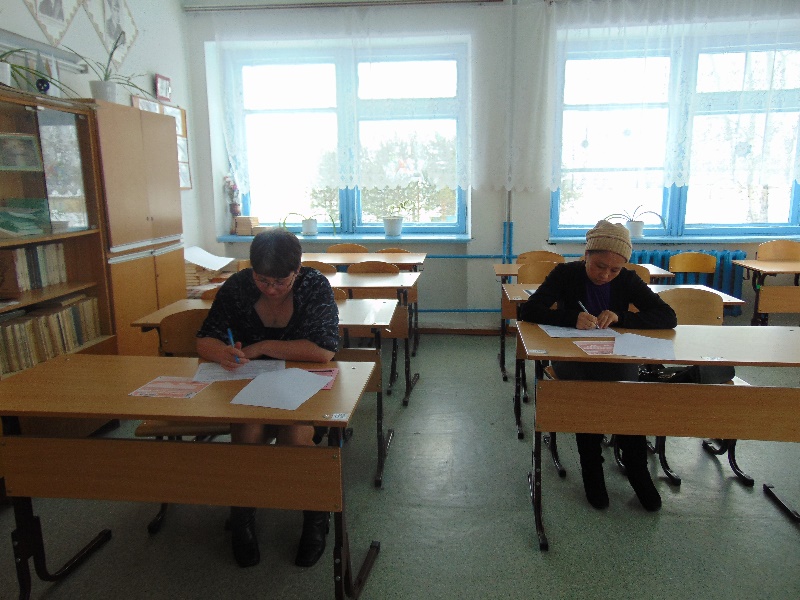 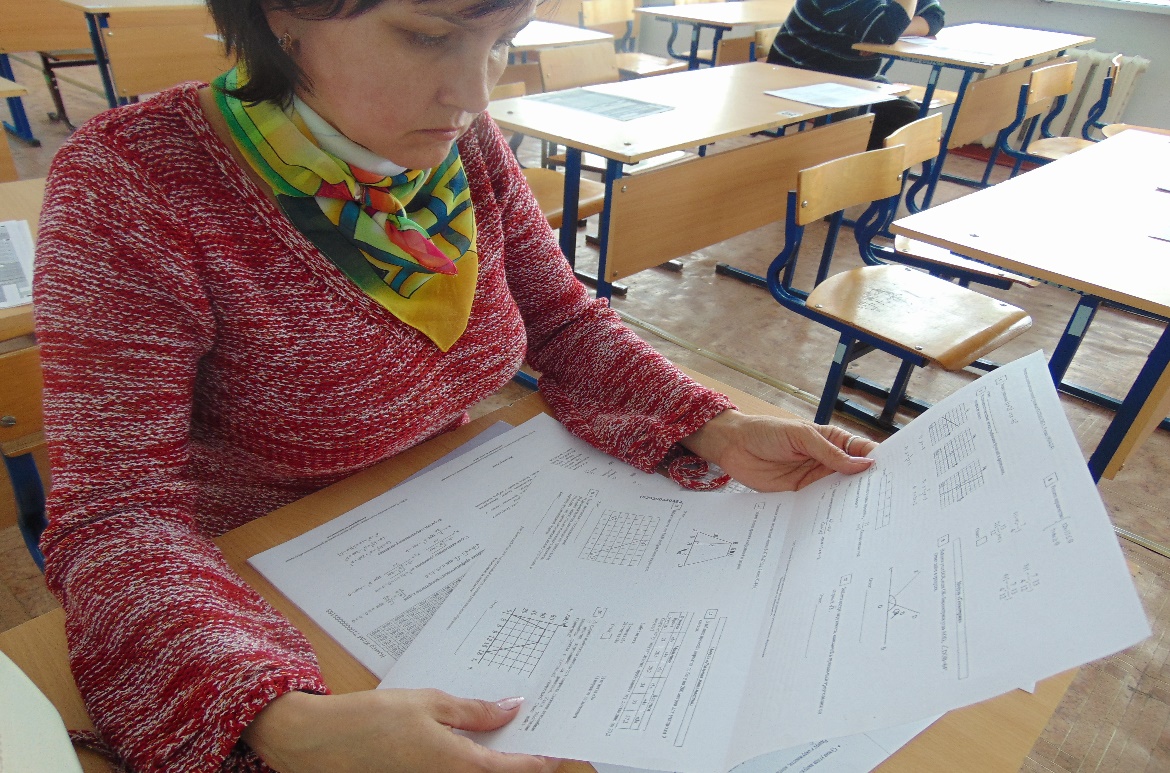 МАСТЕР_КЛАСС
«ГИА – это не страшно»
Урок-консультация по математике
Гудковская И.С.
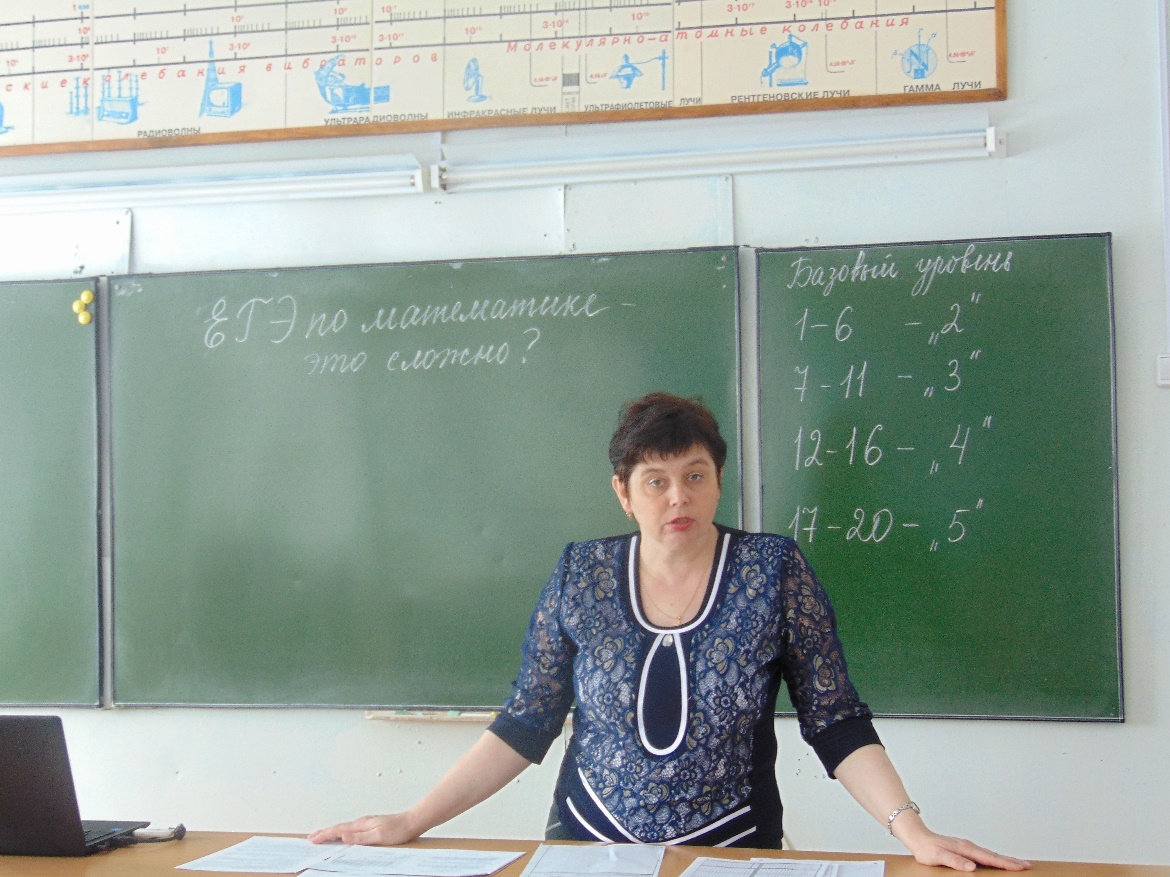 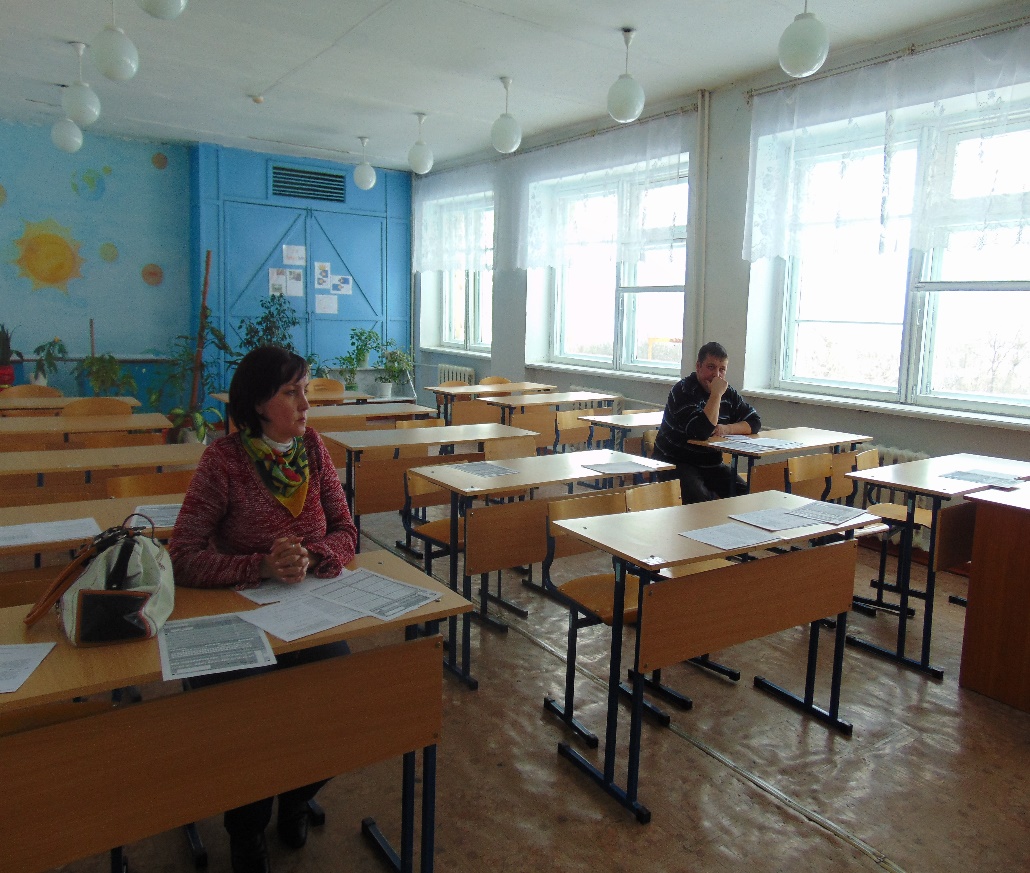 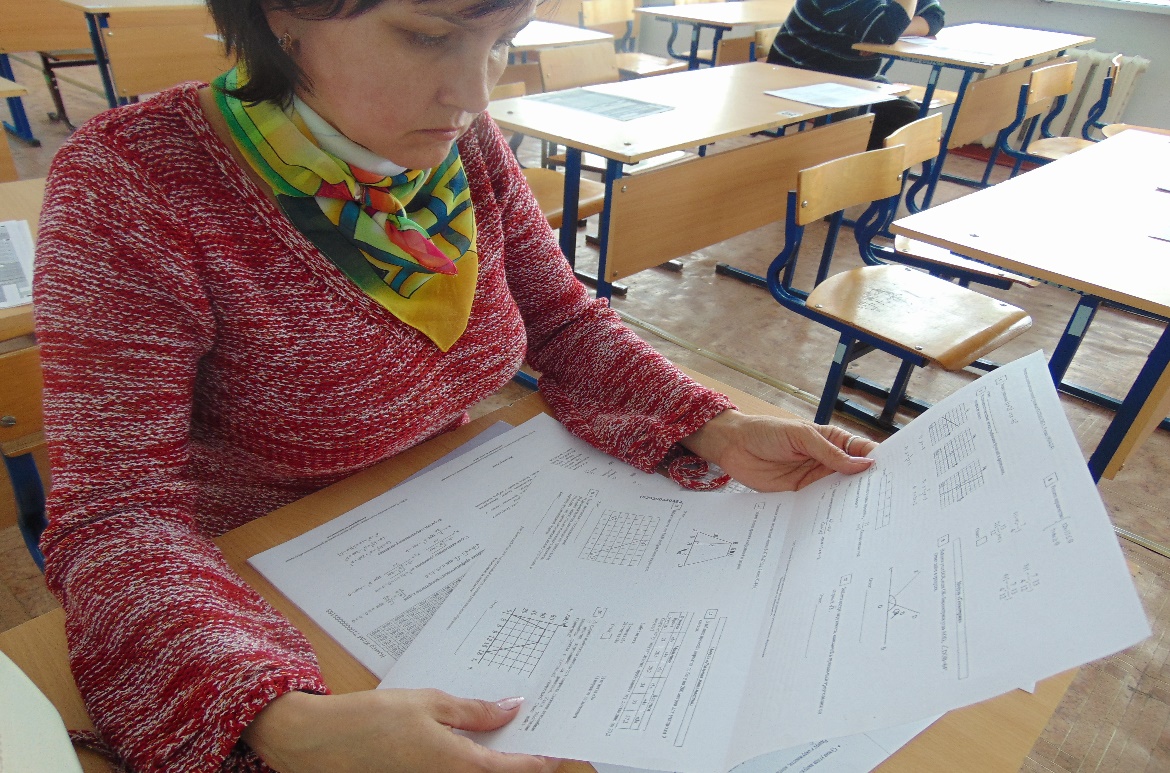 МАСТЕР_КЛАСС
«ГИА – это не страшно»
Урок-консультация по математике
Гудковская И.С.
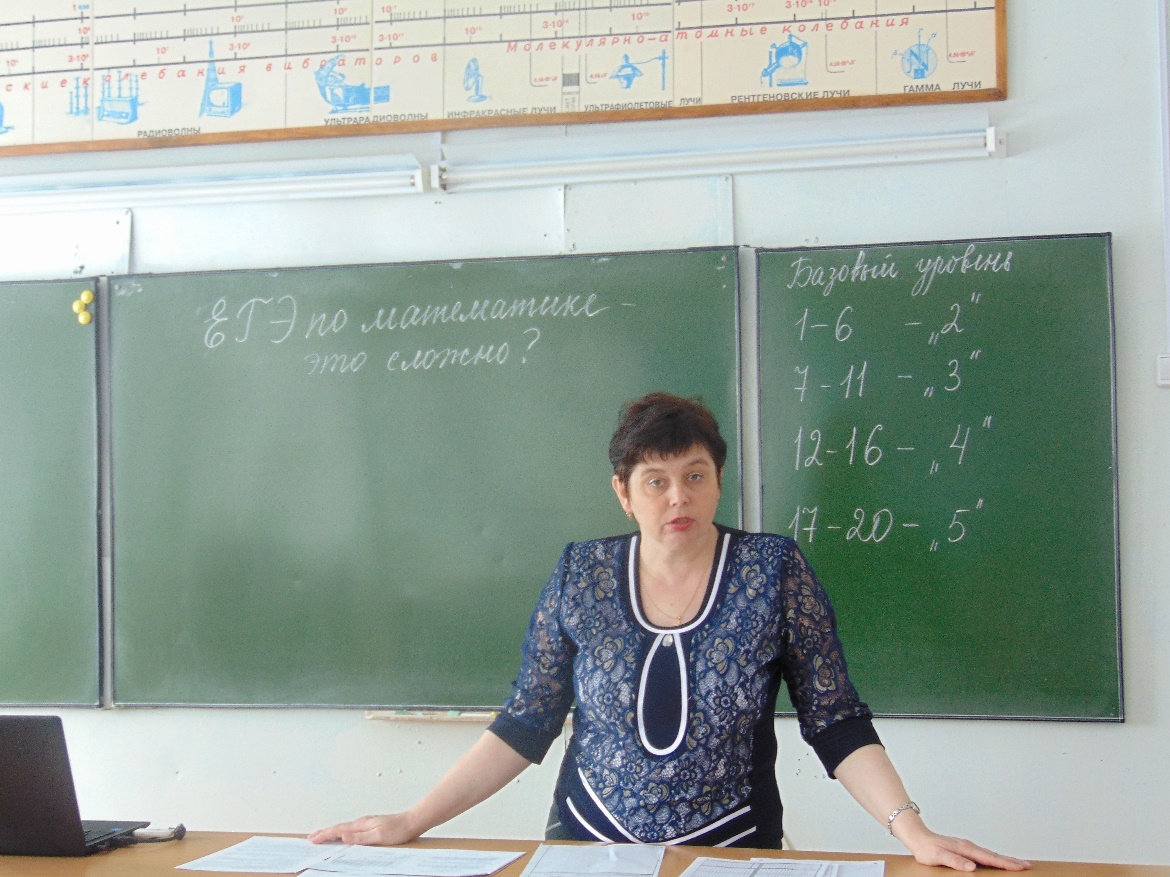 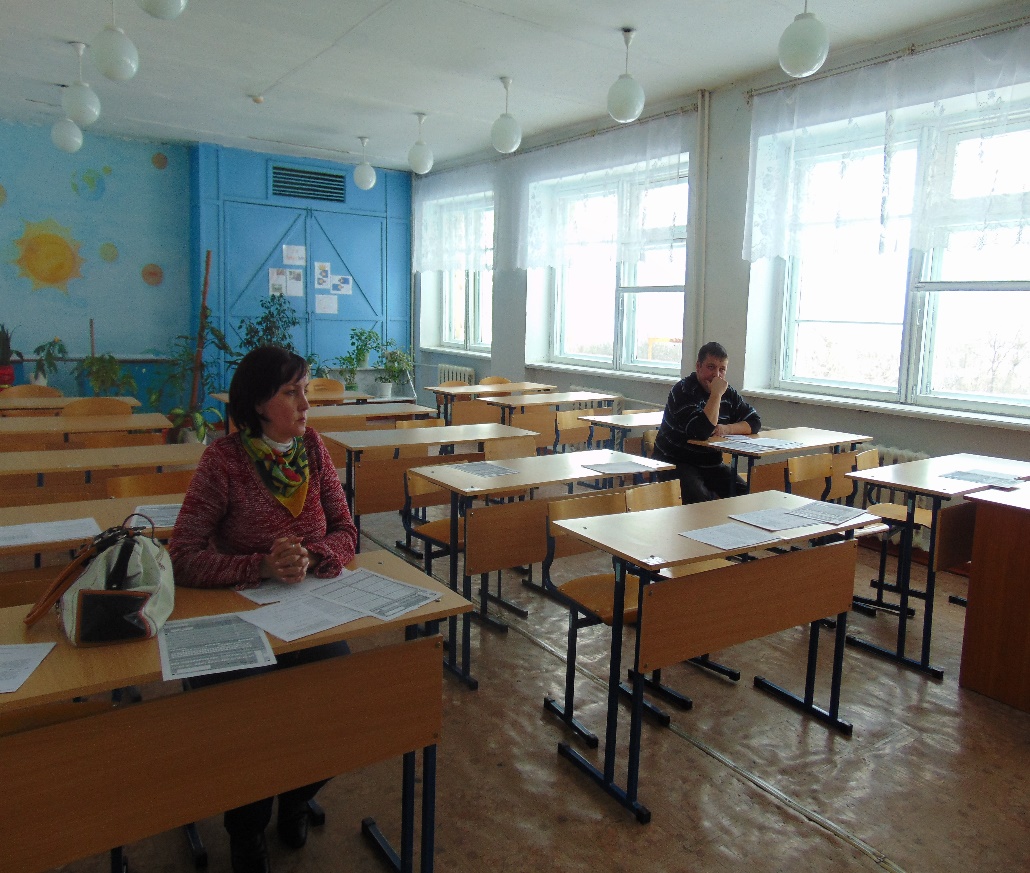 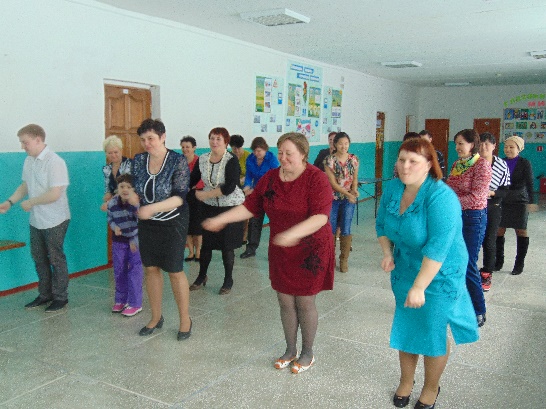 От души повеселились и отдохнули на динамической перемене вместе с Бабенко Л.Г.
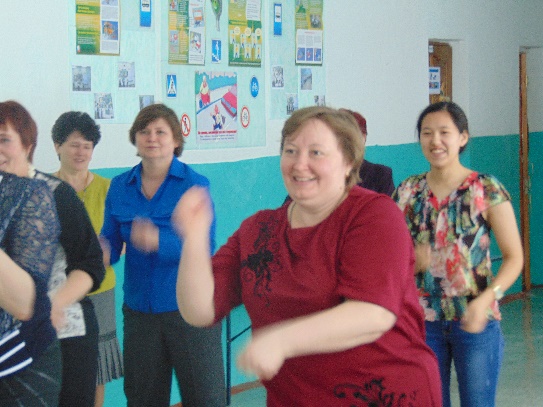 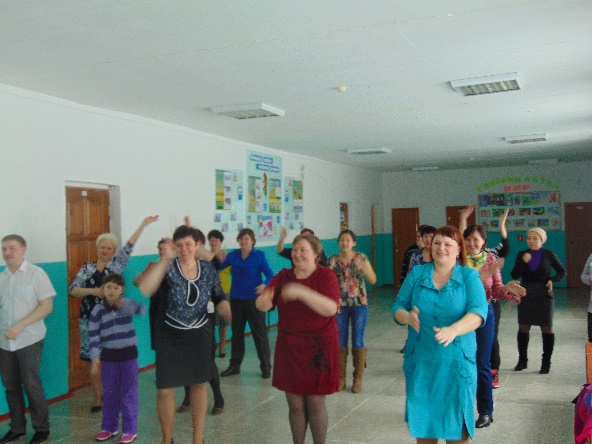 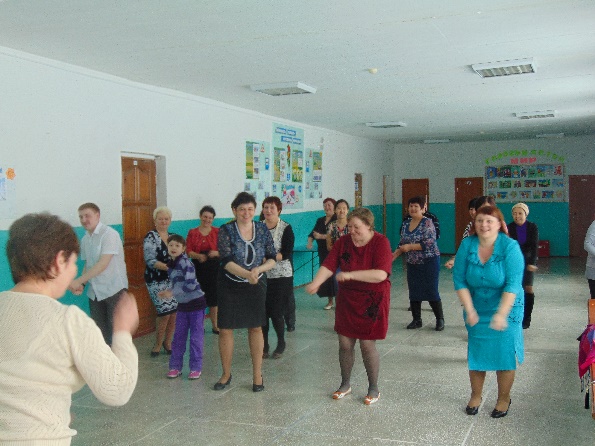 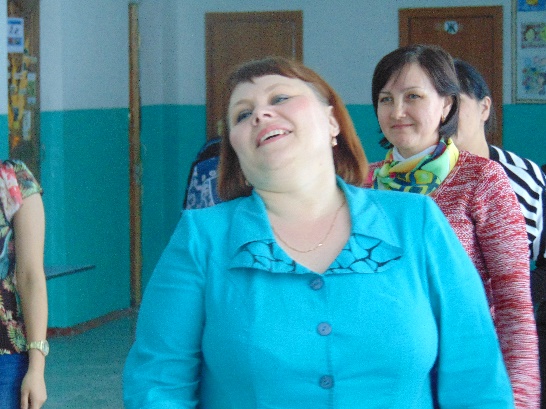 Стоп-кадр
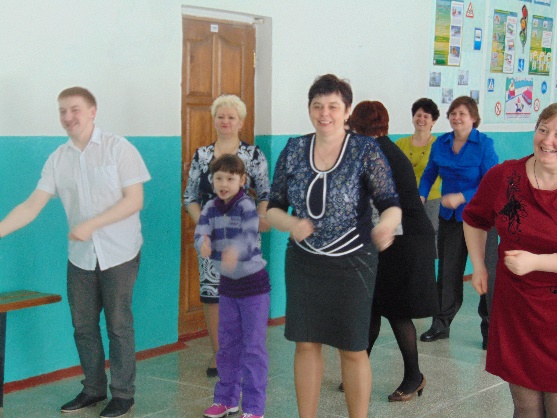 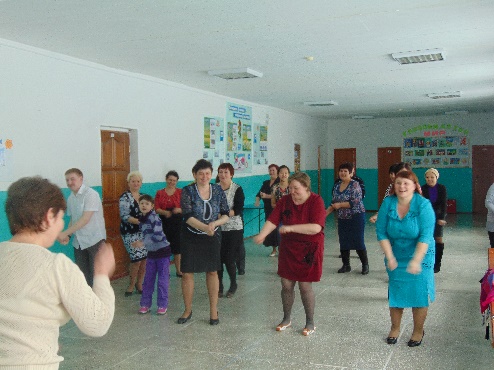 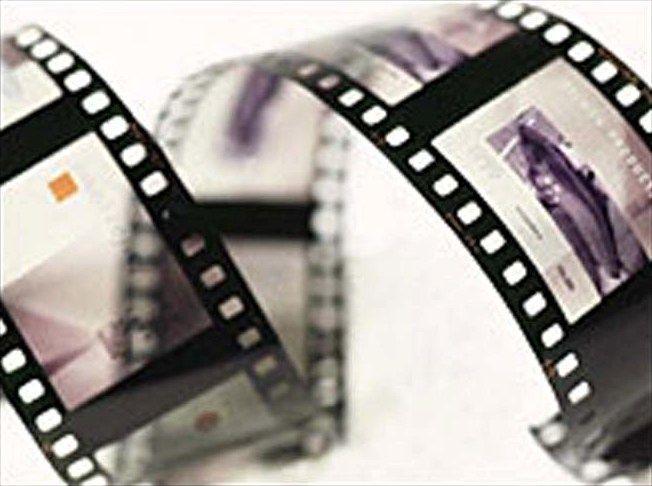 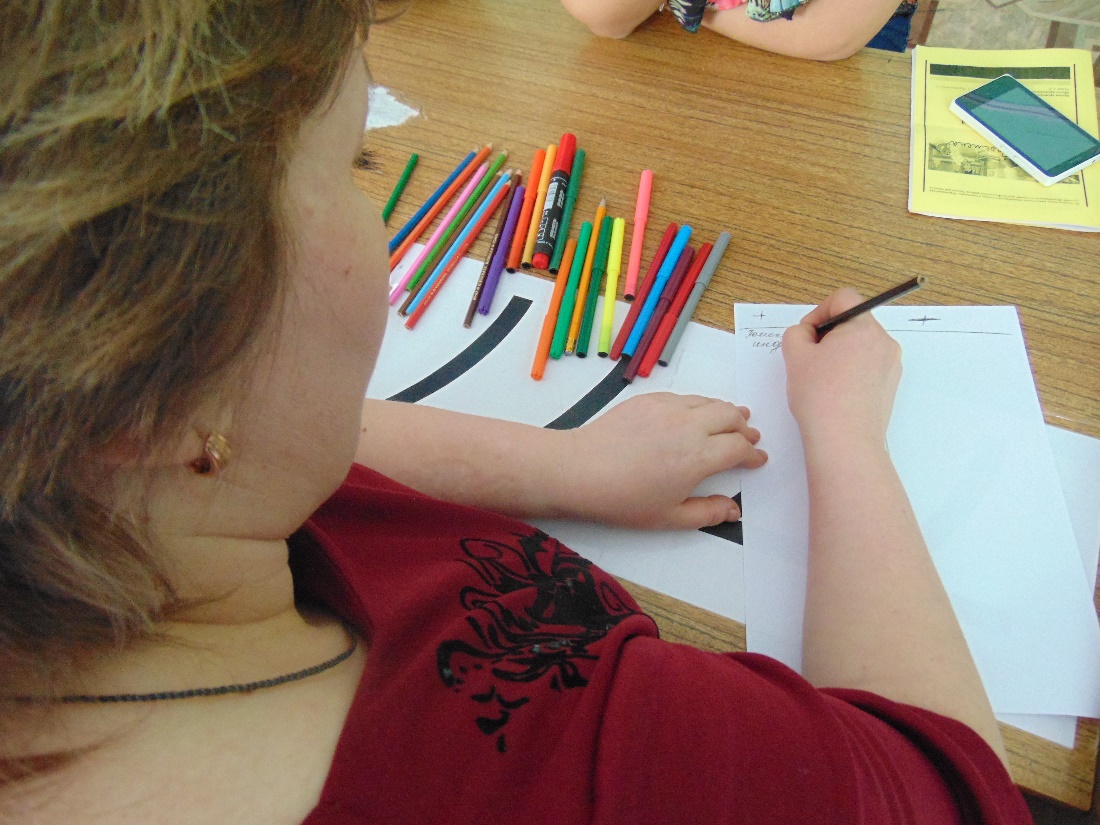 МАСТЕР- КЛАСС
(внеурочное занятие)
Занятие кружка «Компьютерная мультимедиа графика»
Пинигина А.А.
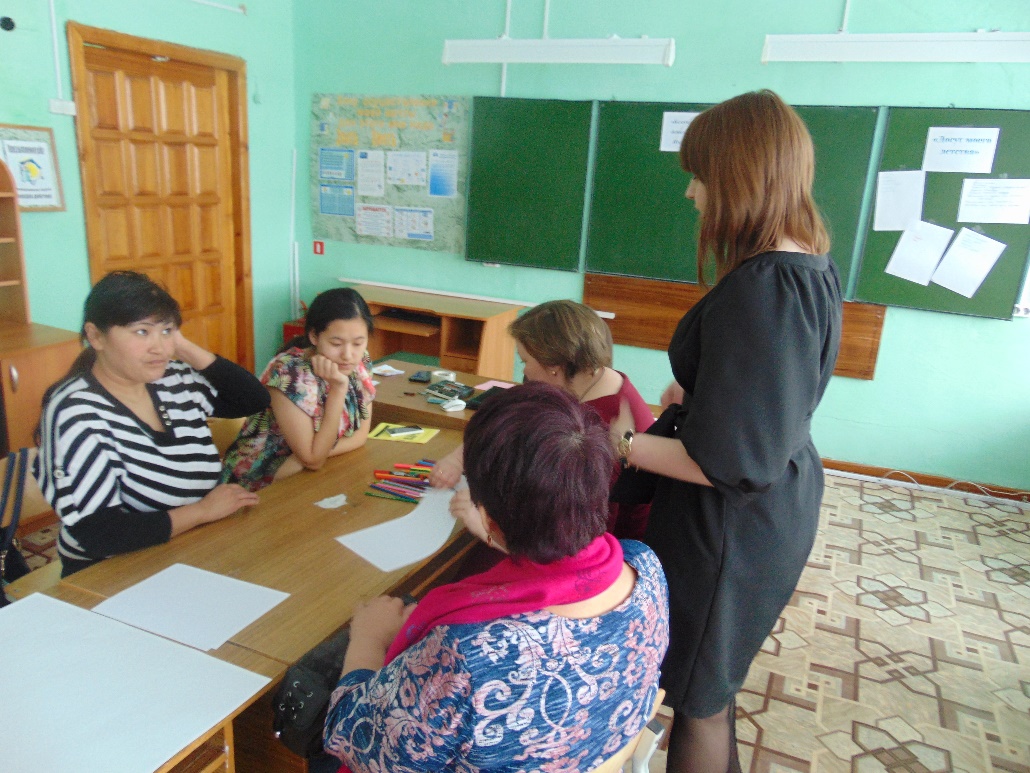 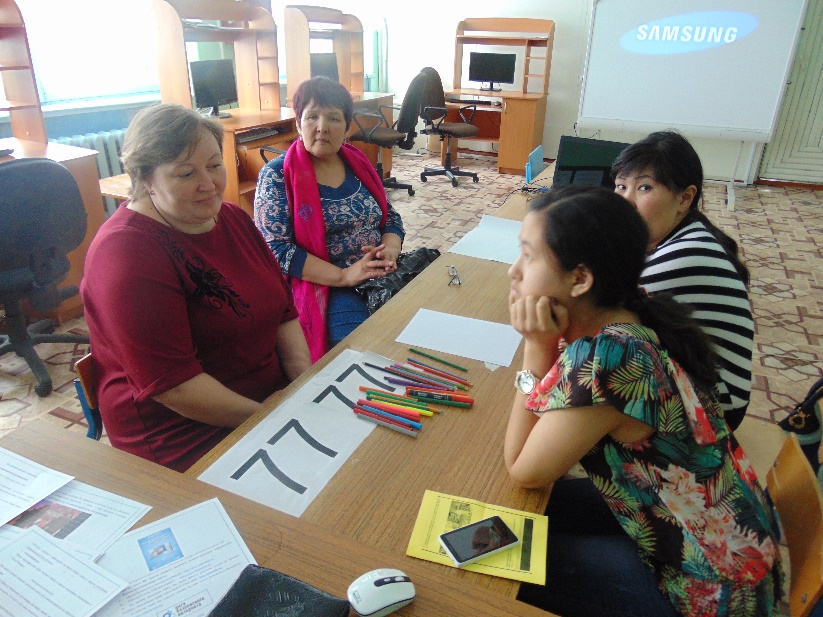 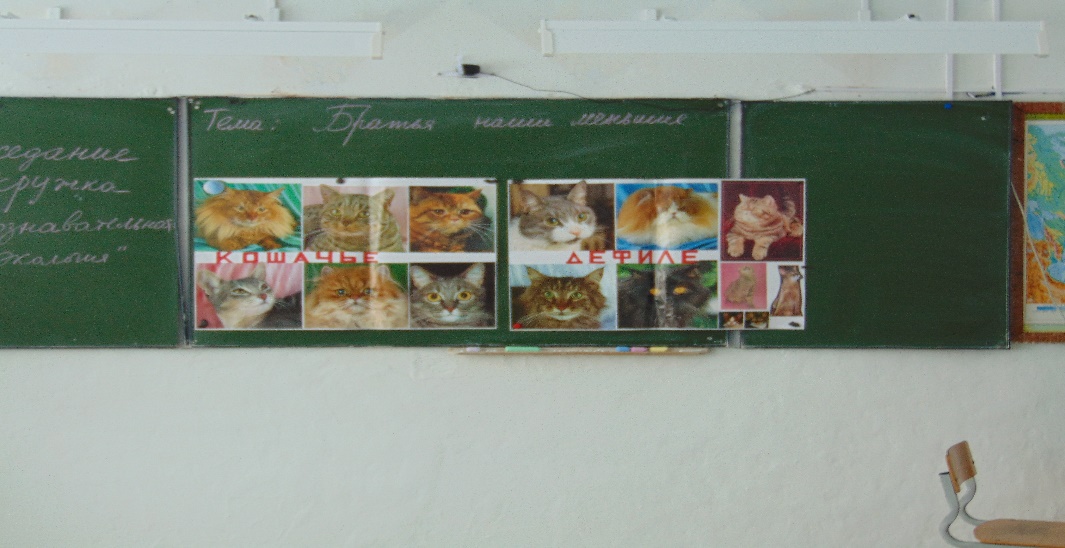 МАСТЕР- КЛАСС
(внеурочное занятие)
Занятие кружка «Познавательная экология»
Ширкова И.С.
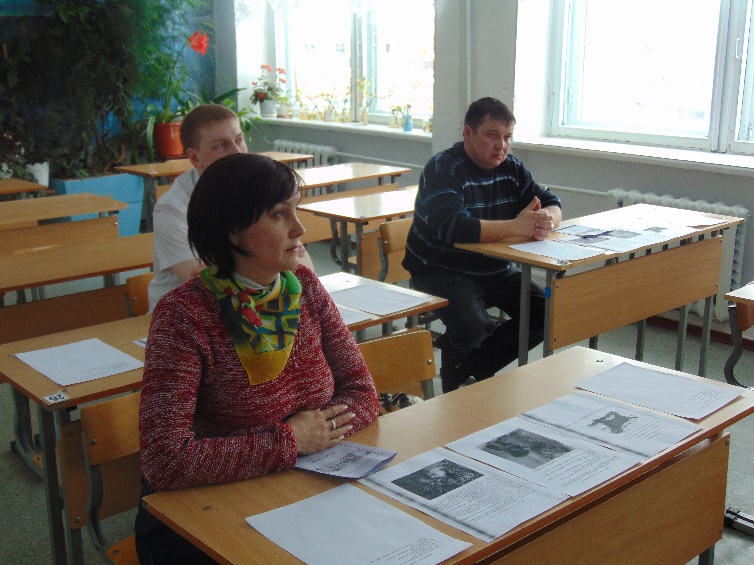 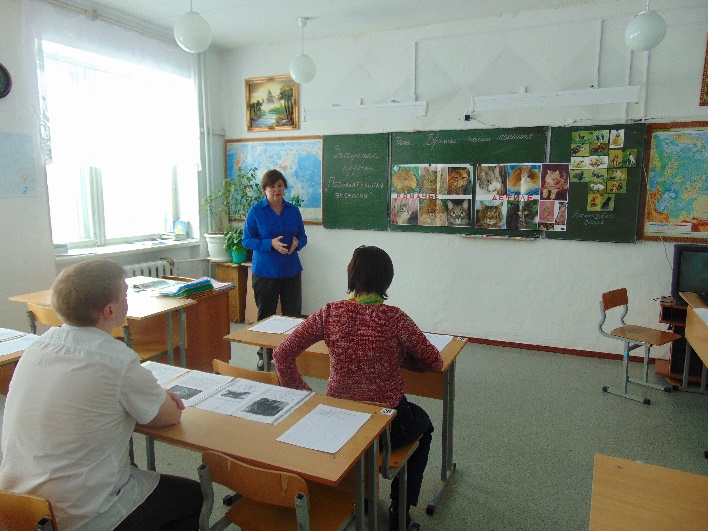 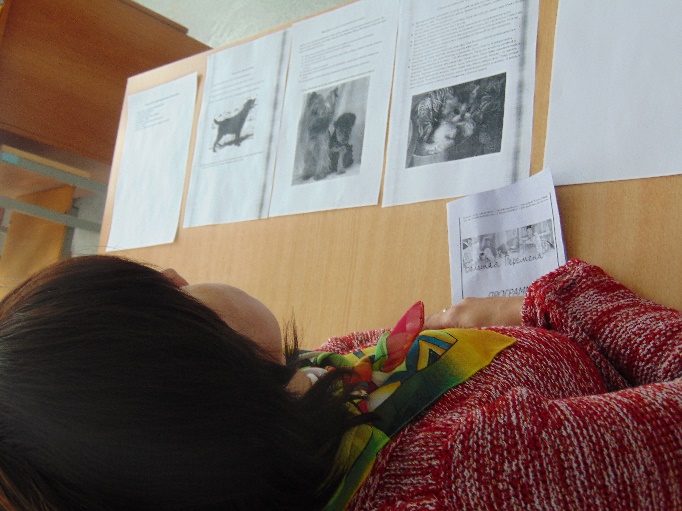 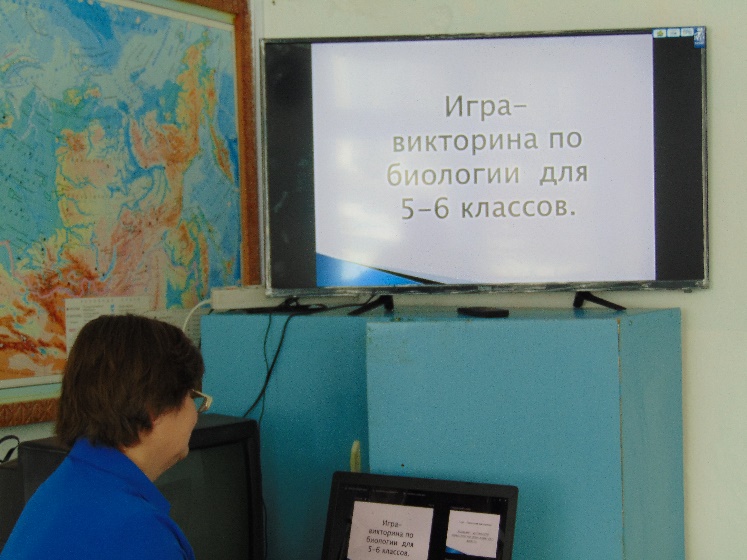 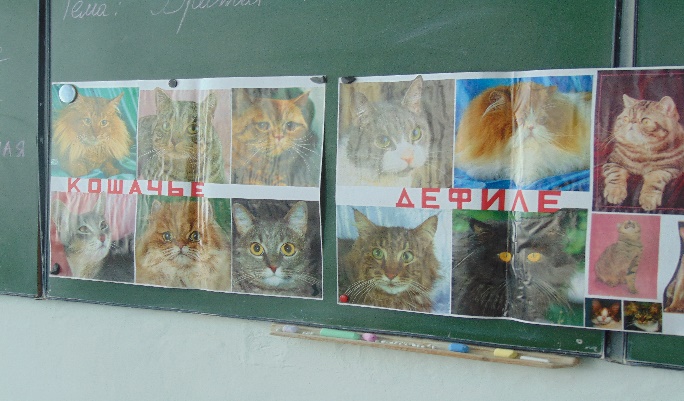 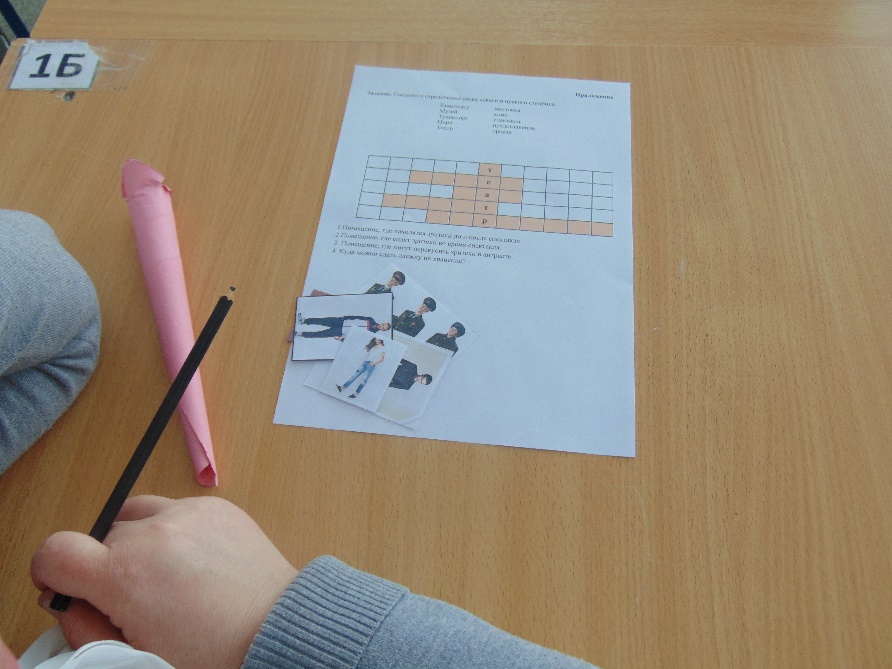 МАСТЕР- КЛАСС
(внеурочное занятие)
Занятие кружка «Азбука общения»
Беженцева Н.В.
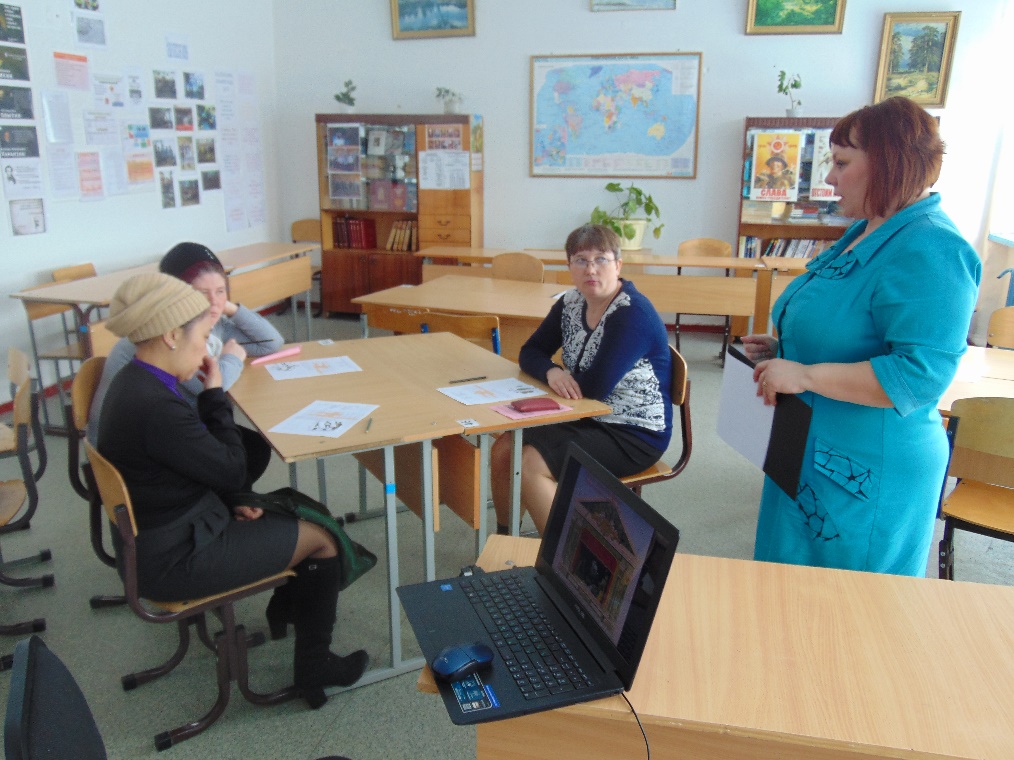 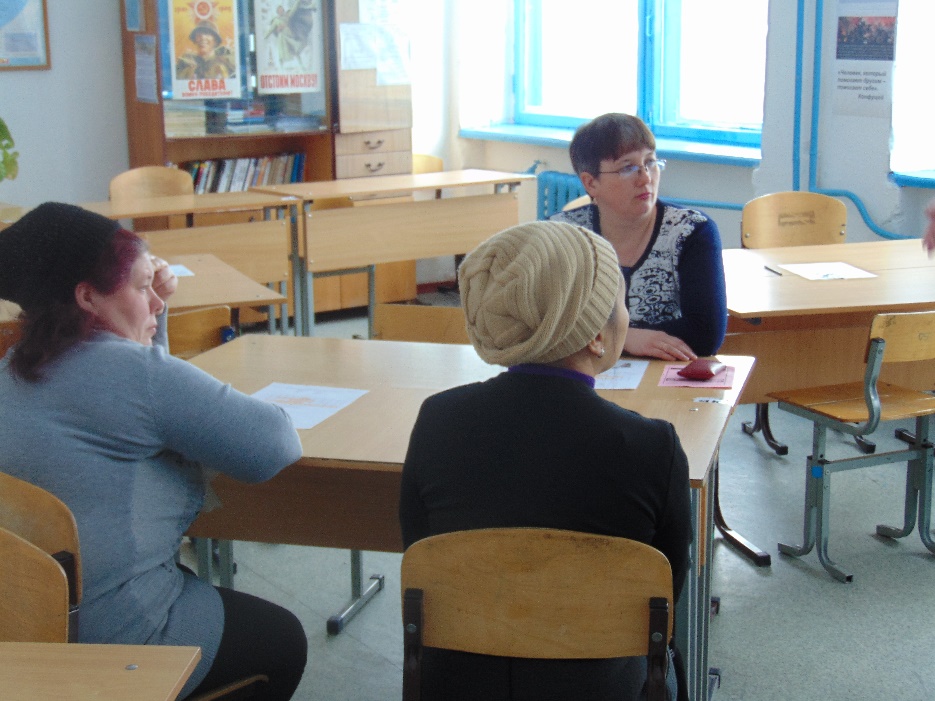 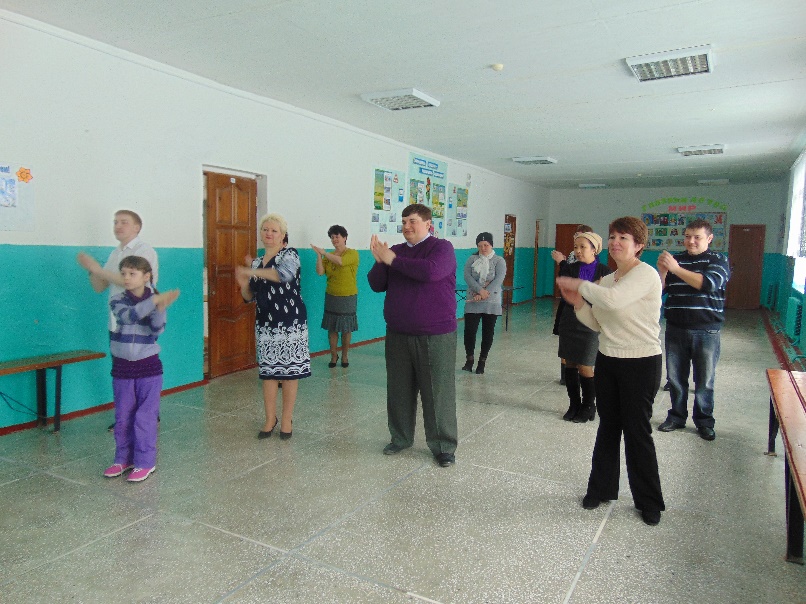 Носкова Т.Н. вместе со своими ребятами провела веселую танцевальную перемену
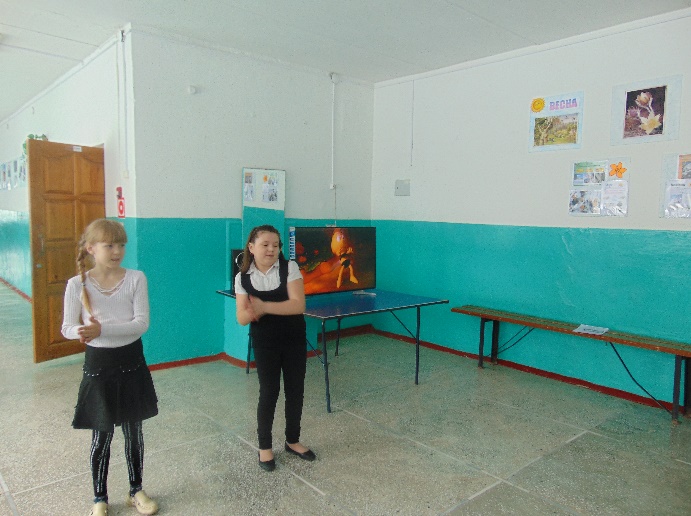 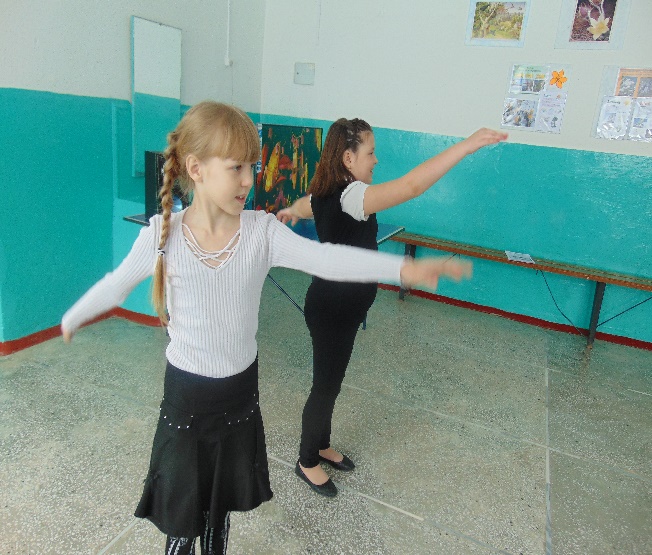 Стоп-кадр
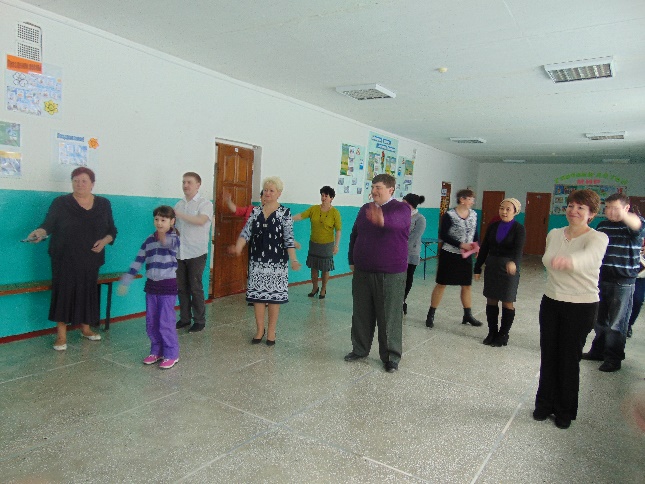 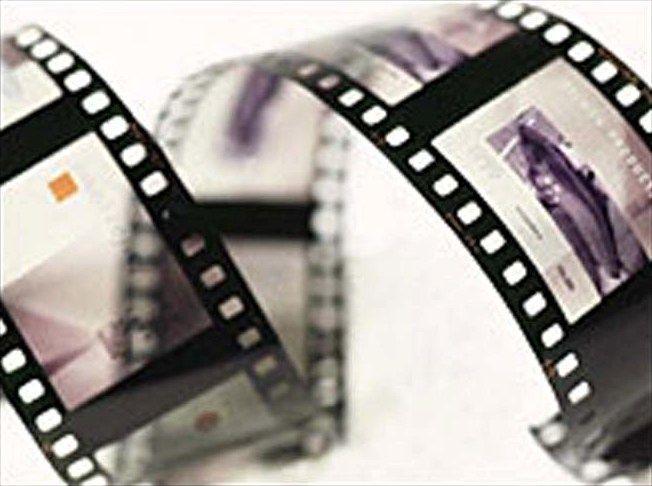 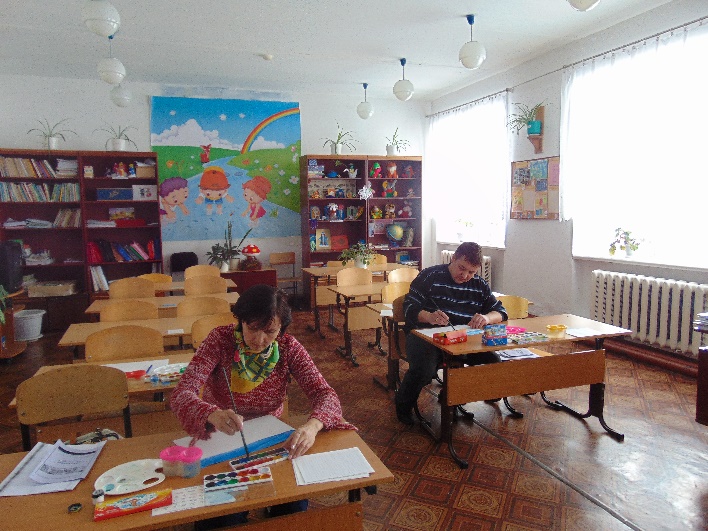 МАСТЕР- КЛАСС
(внеурочное занятие)
Занятие кружка «Юный художник»
Яковлева Л.В.
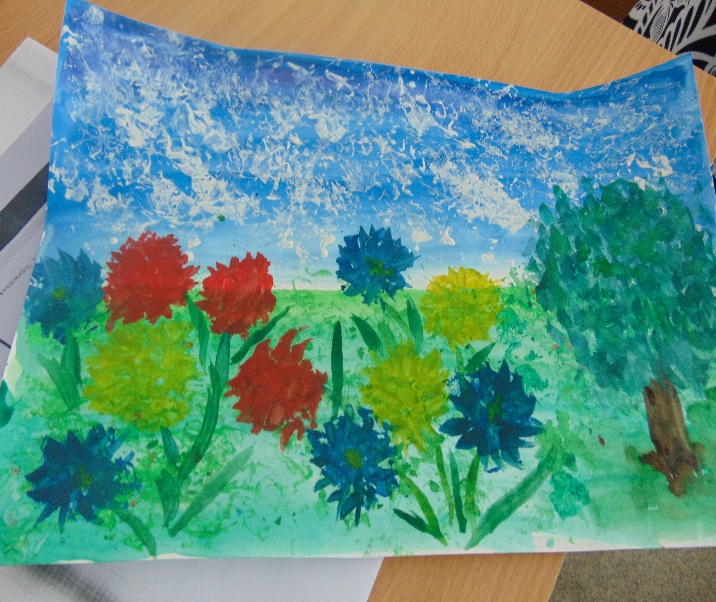 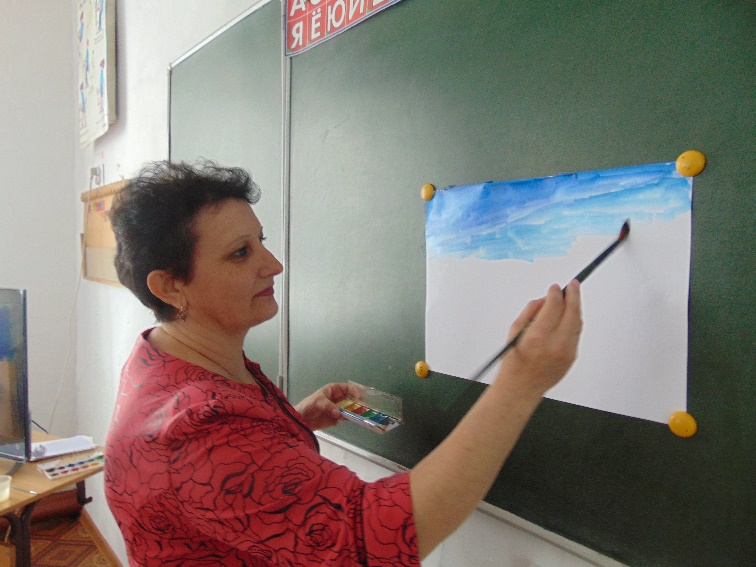 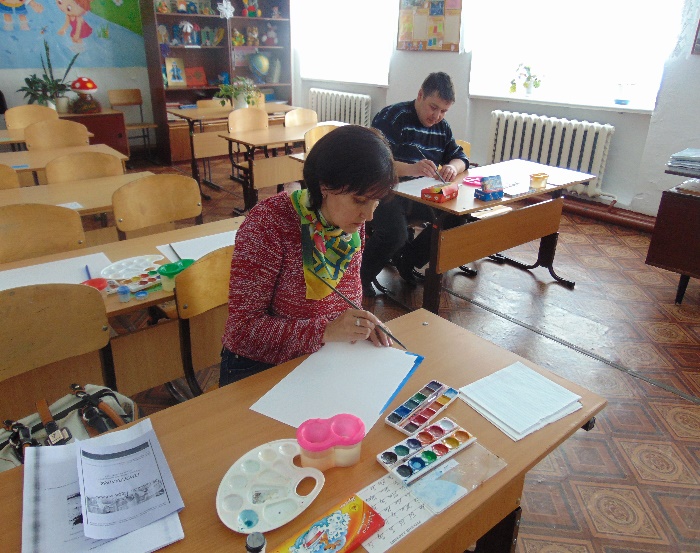 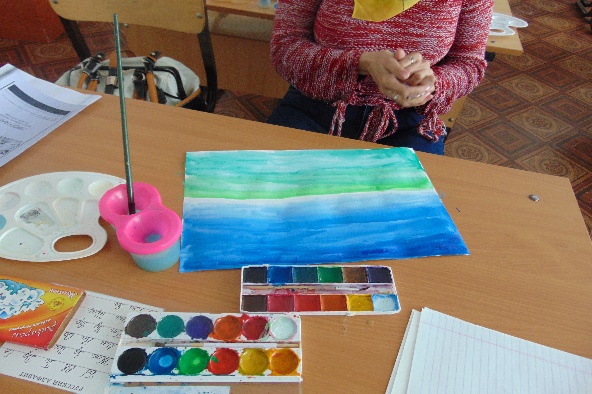 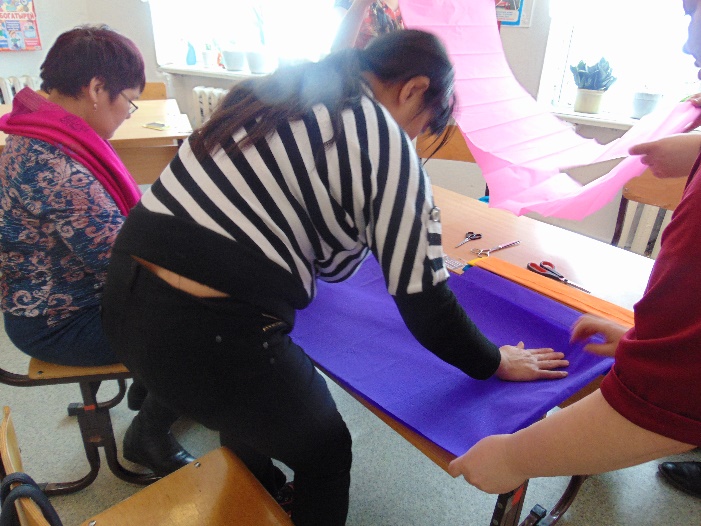 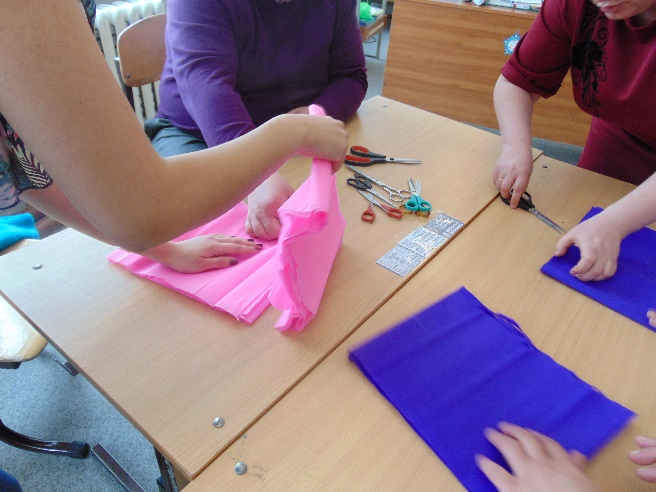 МАСТЕР- КЛАСС
(внеурочное занятие)
Занятие кружка «Юный художник»
Воробьева Л.Г.
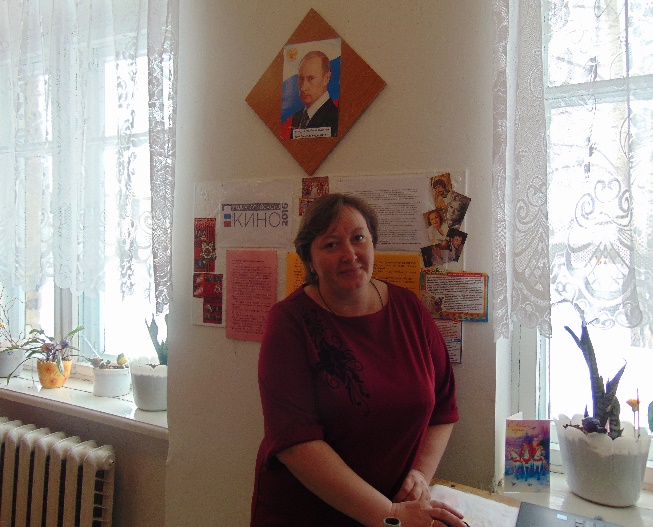 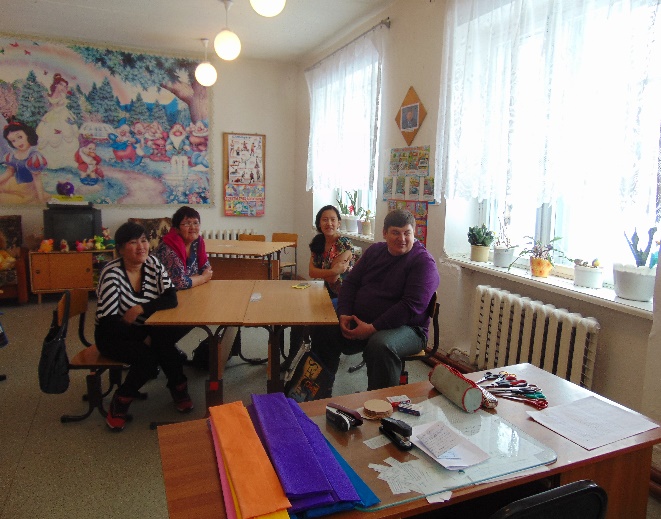 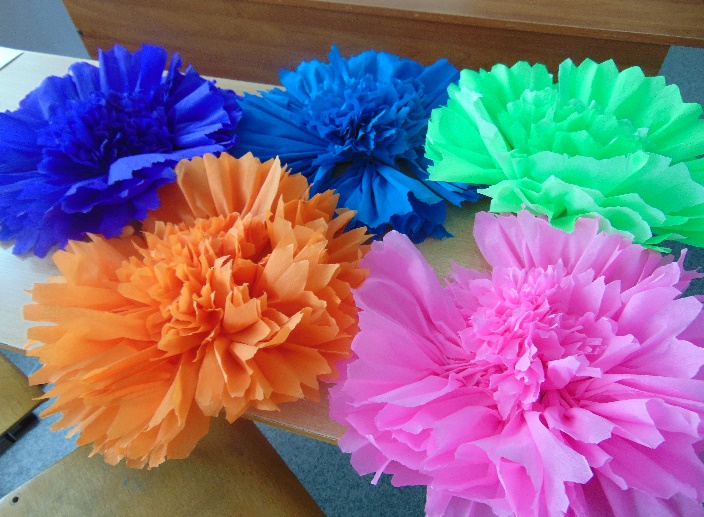 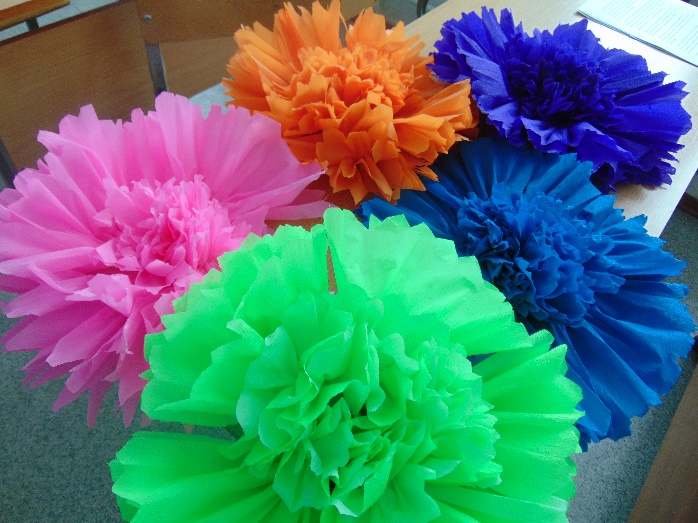 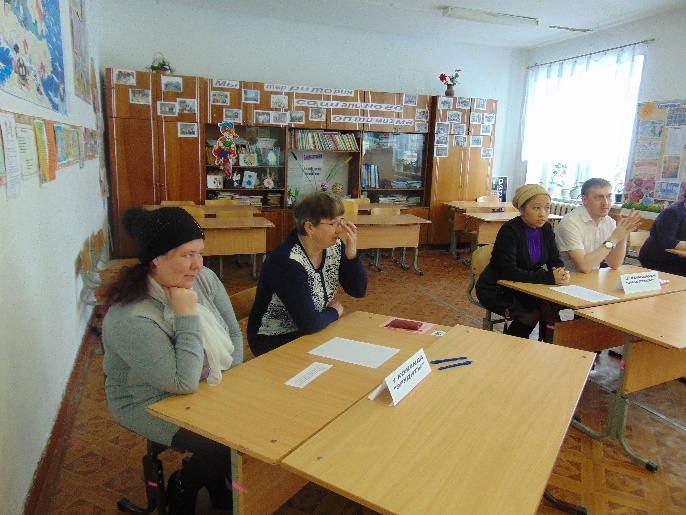 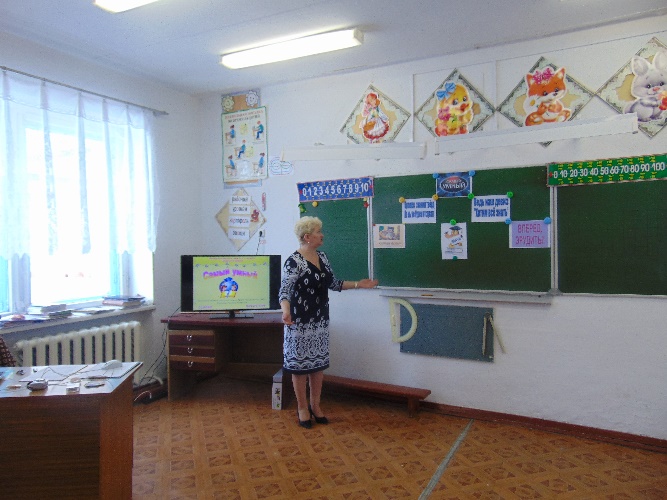 МАСТЕР- КЛАСС
(внеурочное занятие)
Занятие кружка «Умники и умницы»
Ермолина Л.П.
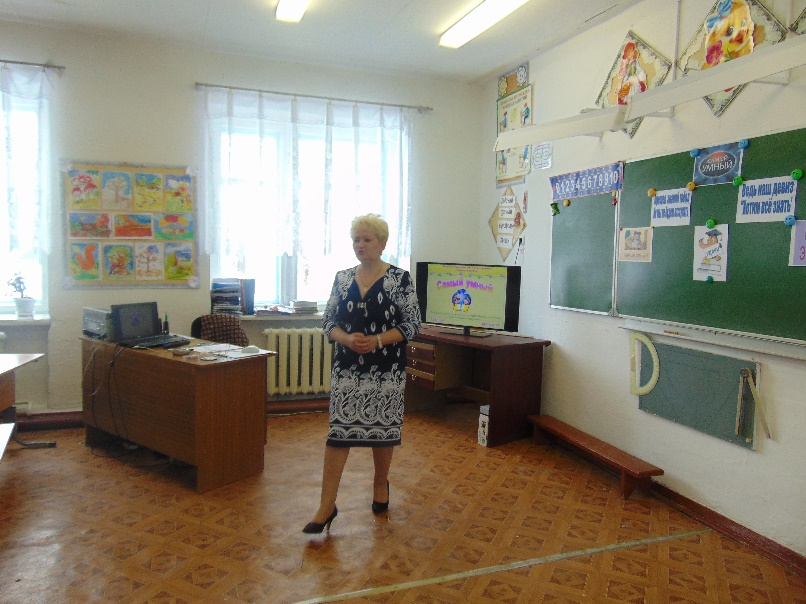 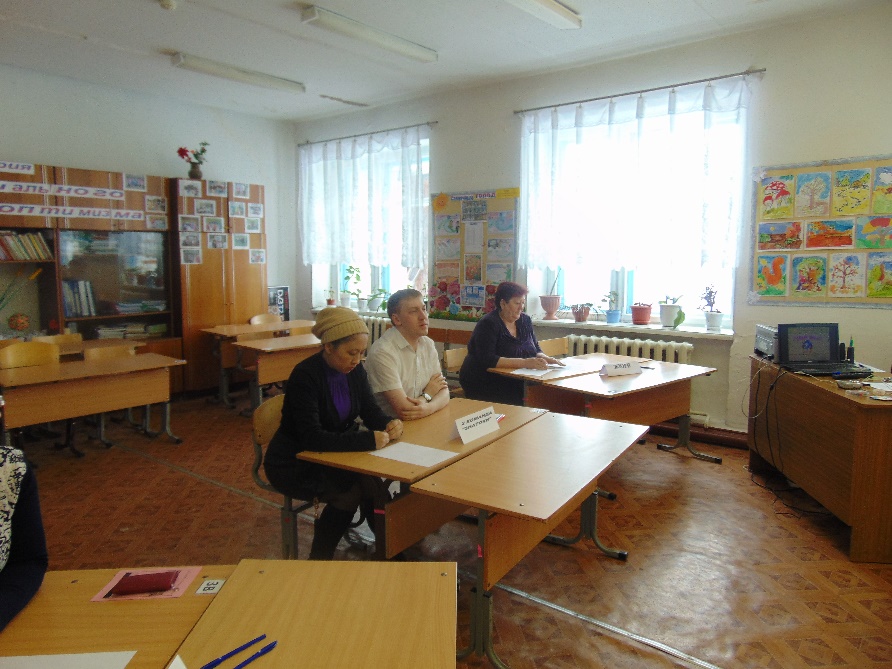 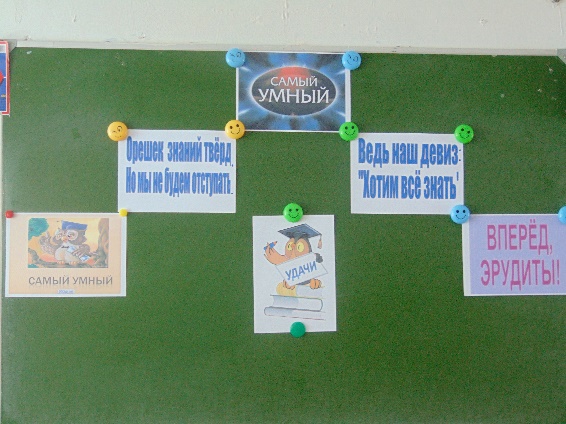 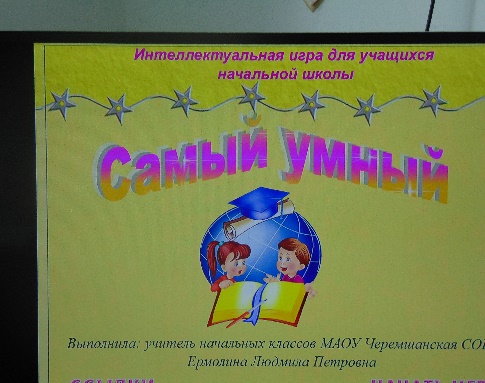 Все участники «Большой перемены» остались довольны. 
Спасибо!
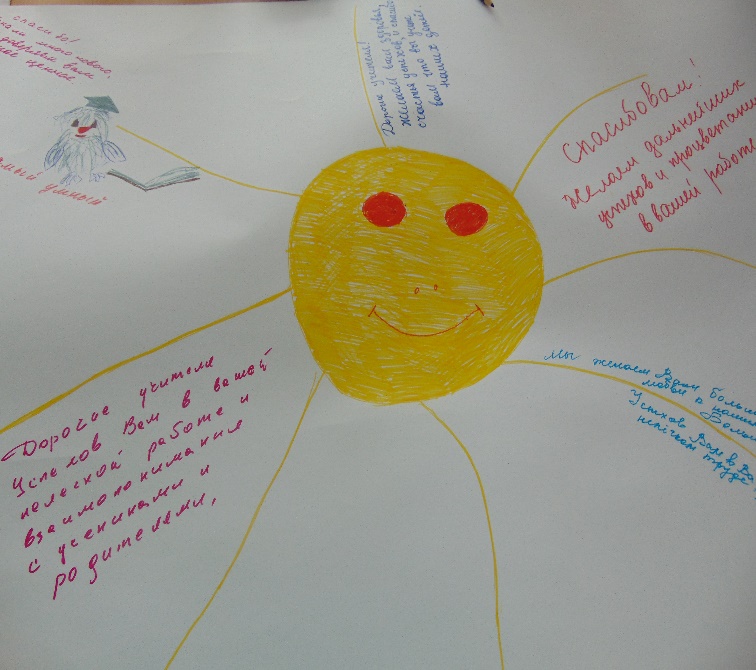 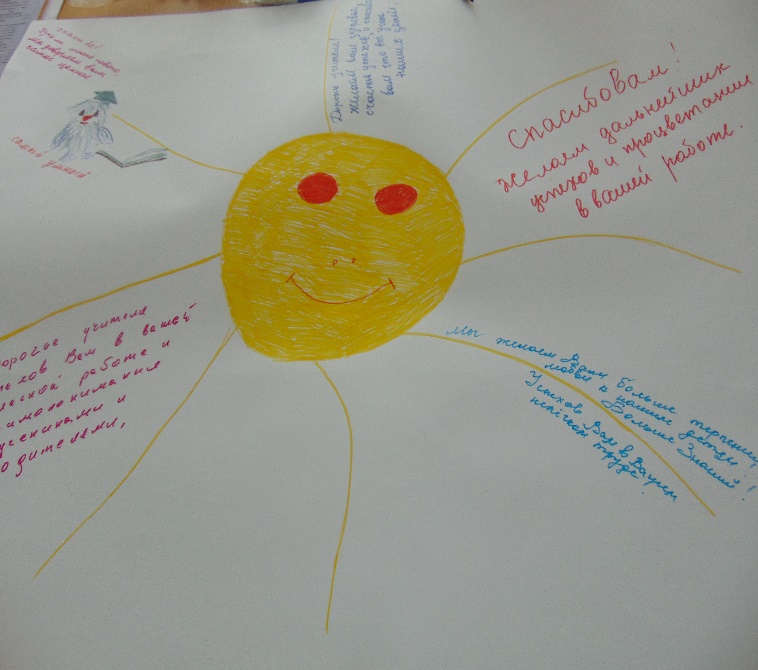 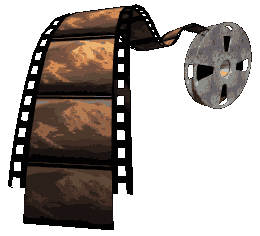